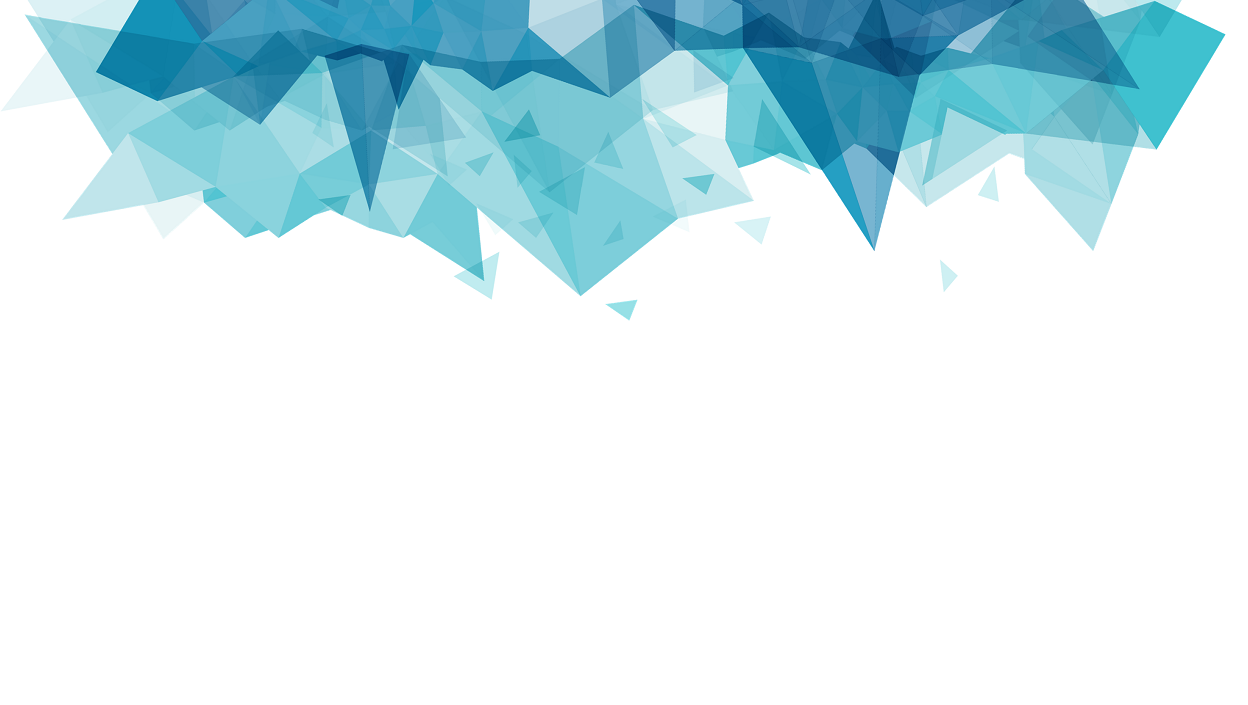 LOGO
FREE PPT TEMPLATES
SUMMARY OF PPT TEMPLATES IN MID YEAR WORK
Report : jpppt.com     Department : design department
https://www.freeppt7.com
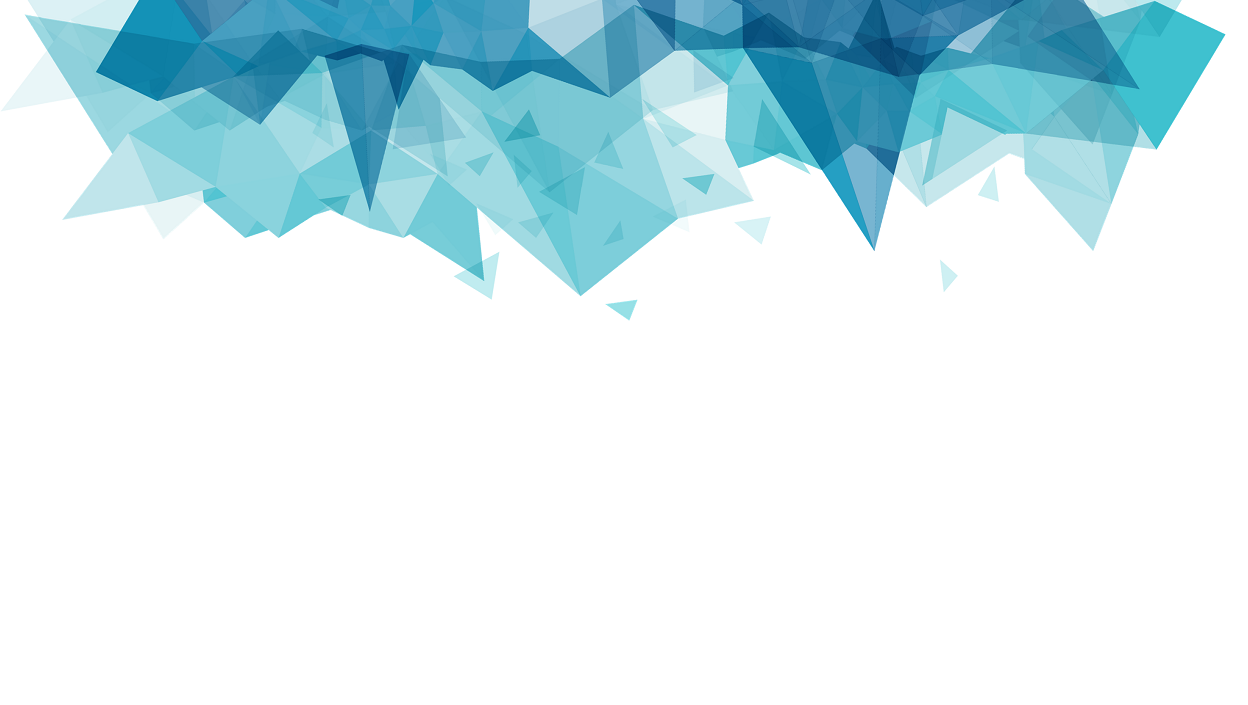 CATALOG
templateBusiness end of year job summary
general PPT template
Add a text title
Add a text title
01
02
Template Bugeneral PPT template
siness end of year job summary
templateBusiness end of year job summary
general PPT template
Add a text title
Add a text title
03
04
templateBusiness end of year job summary
general PPT template
templateBusiness end of year job summary
general PPT template
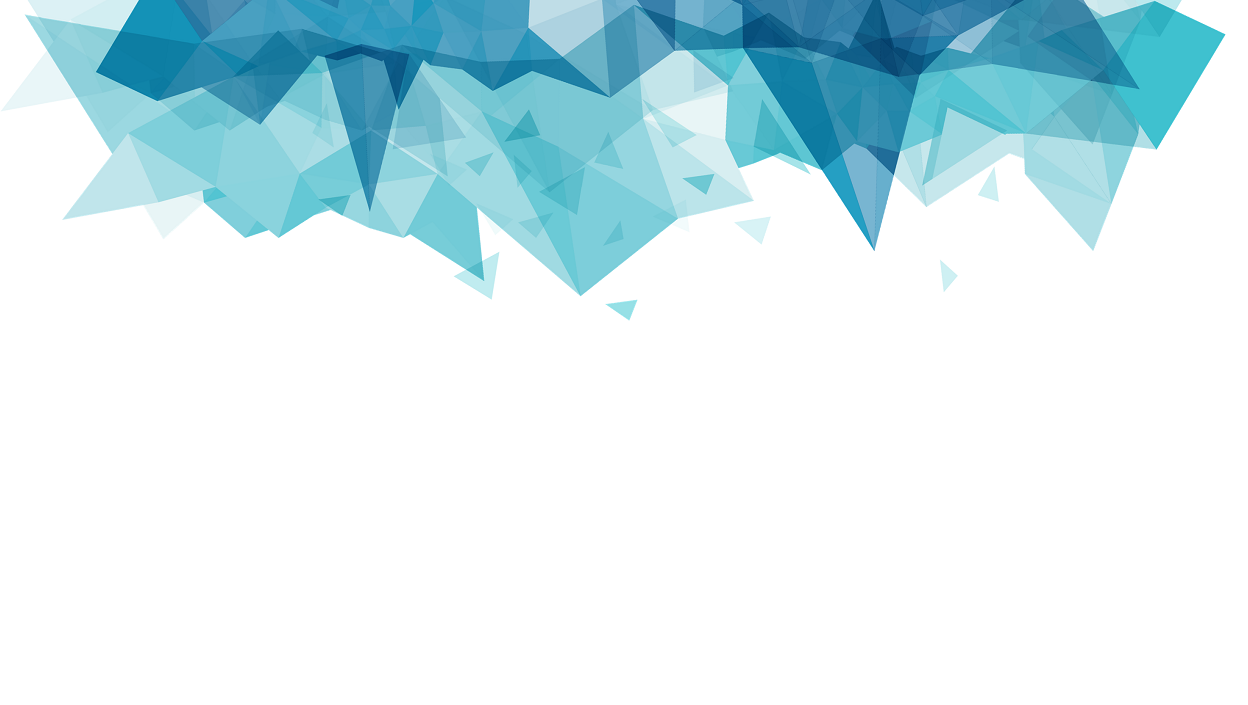 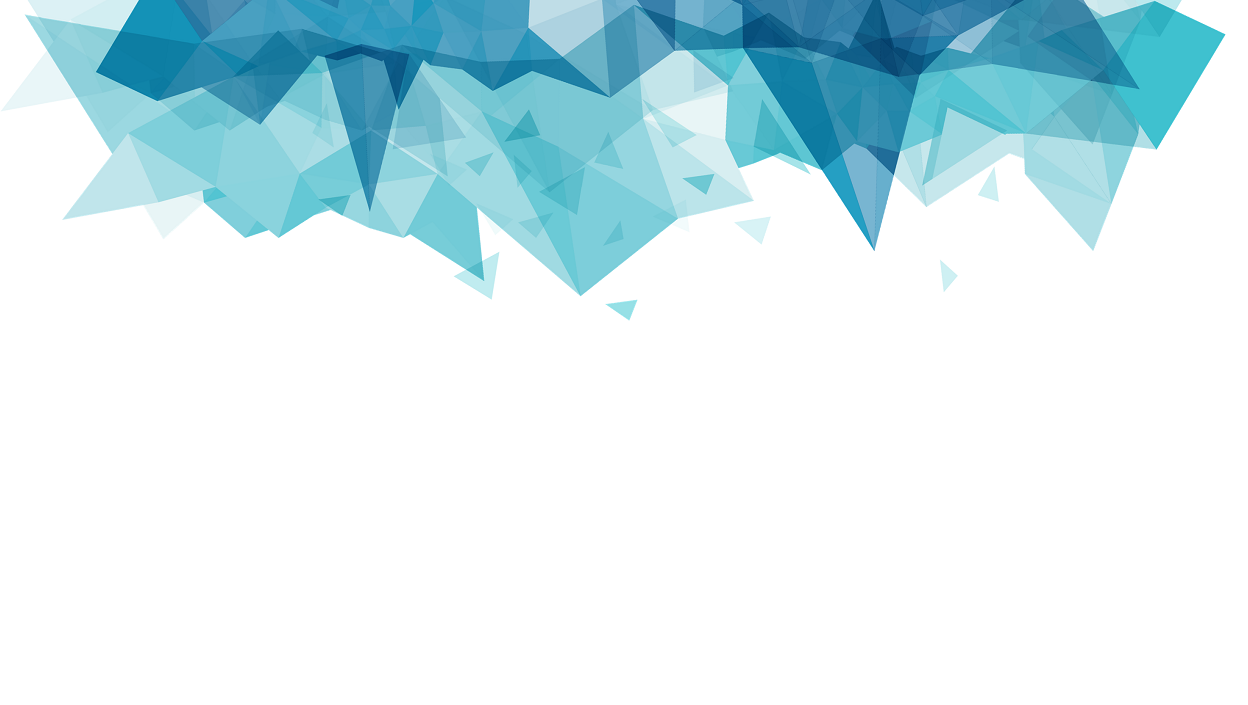 01
Click to add a title
templateBusiness end of year job summary
general PPT template
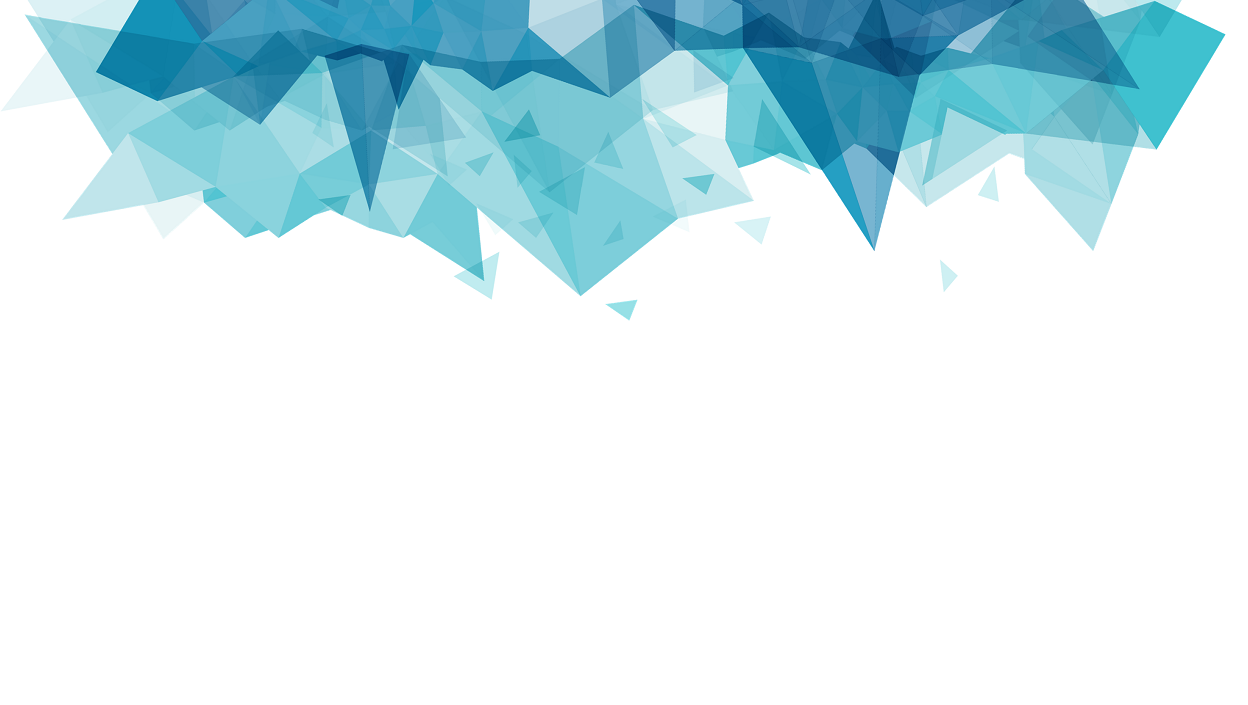 Click to add a text title
01
02
Enter the relevant title
Enter the relevant title
Template Bugeneral PPT template
siness end of year job summary
Template Bugeneral PPT template
siness end of year job summary
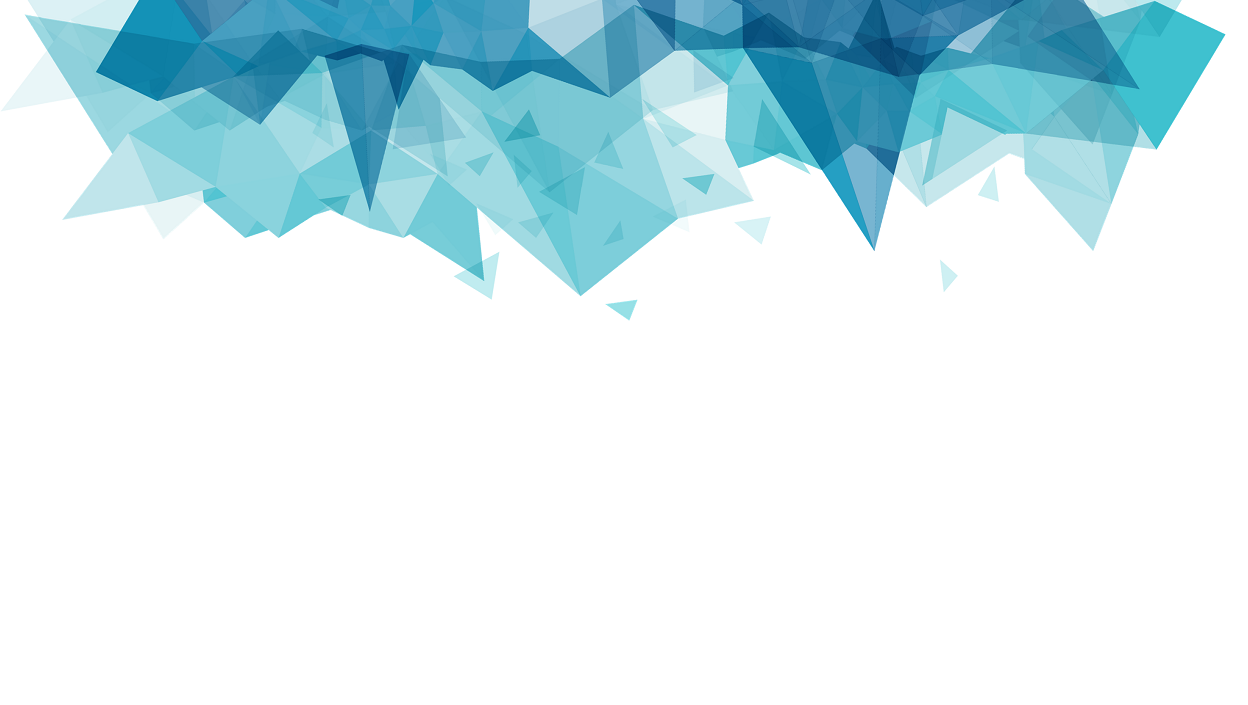 03
04
Enter the relevant title
Enter the relevant title
Template Bugeneral PPT template
siness end of year job summary
Template Bugeneral PPT template
siness end of year job summary
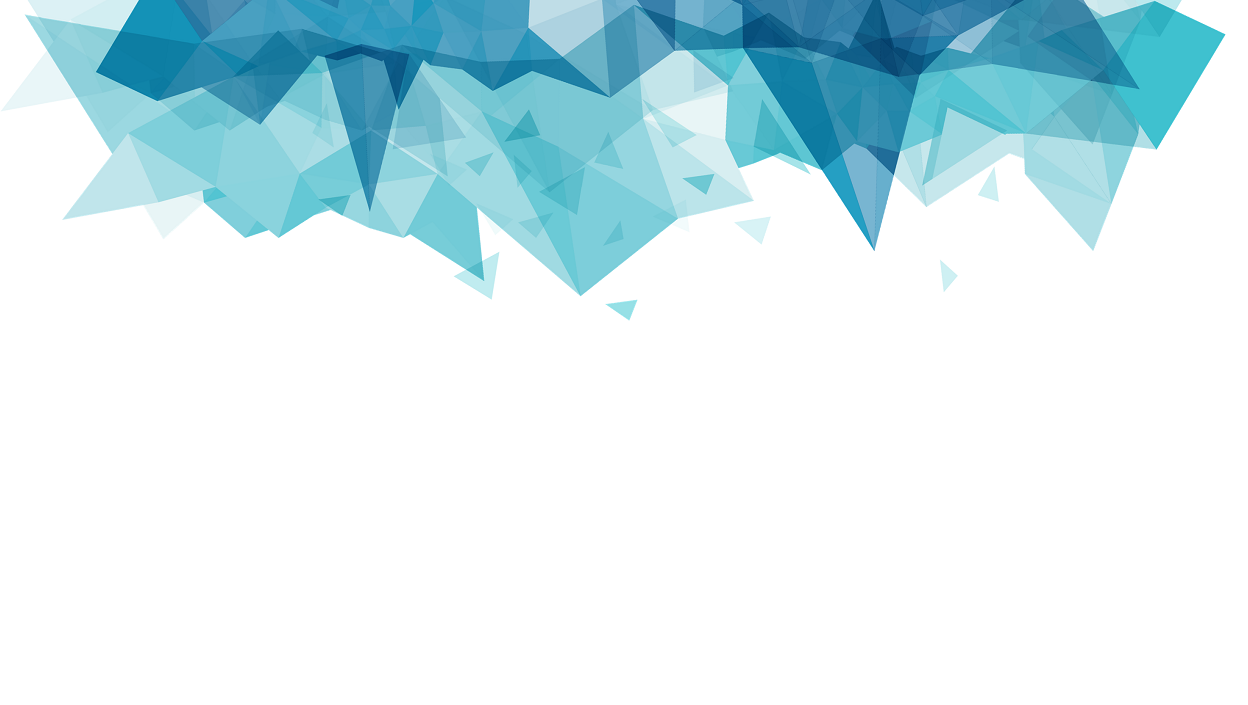 Click to add a text title
01
02
03
04
Add a title
Add a title
Add a title
Add a title
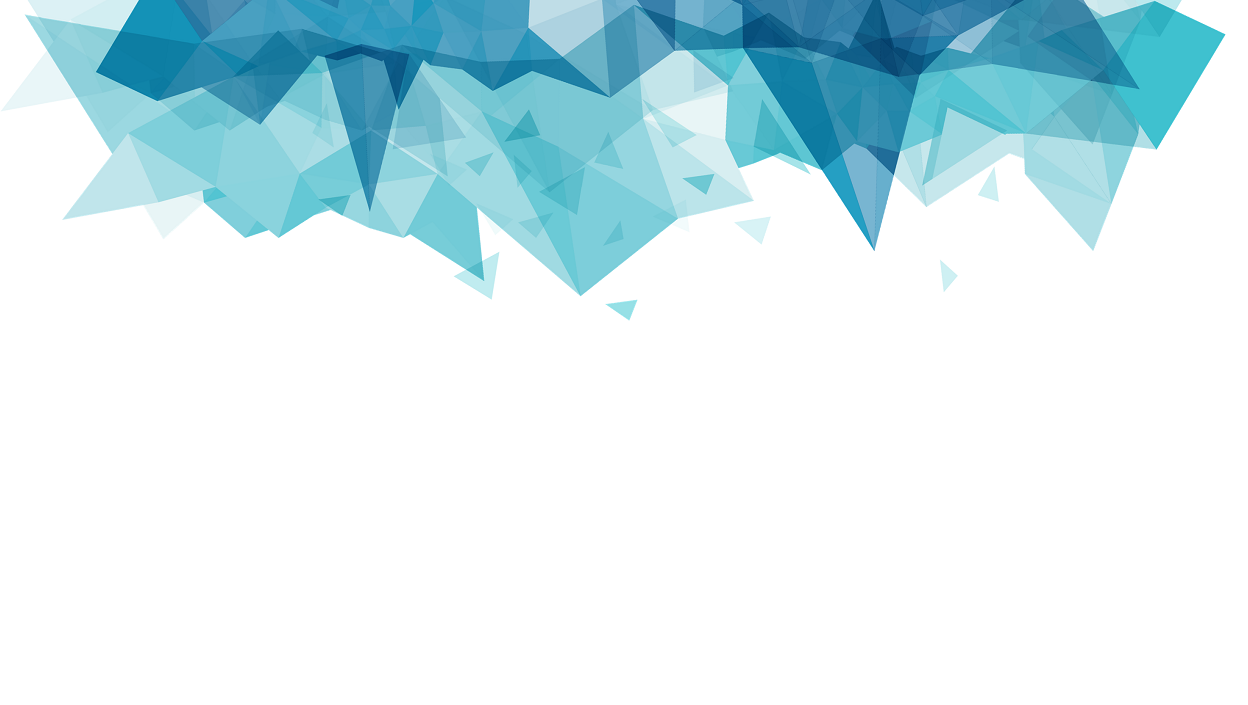 Enter a concise description of the text here
Enter a concise description of the text here
Enter a concise description of the text here
Enter a concise description of the text here
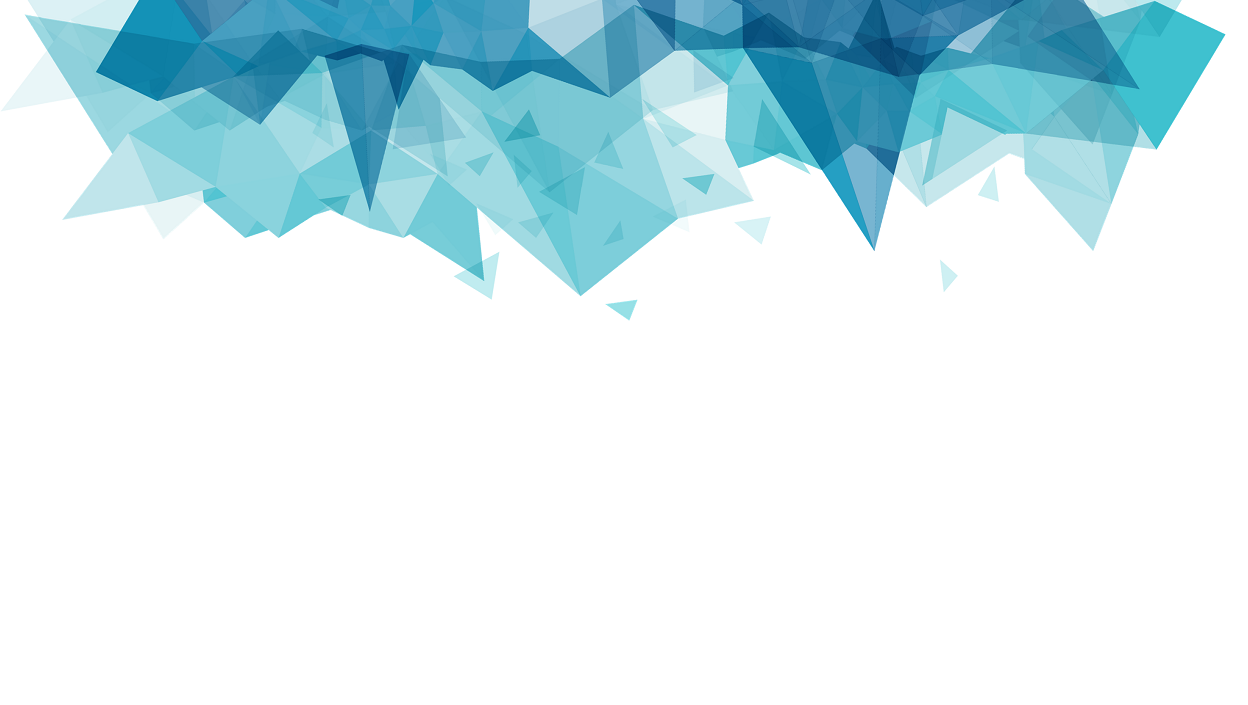 Click to add a text title
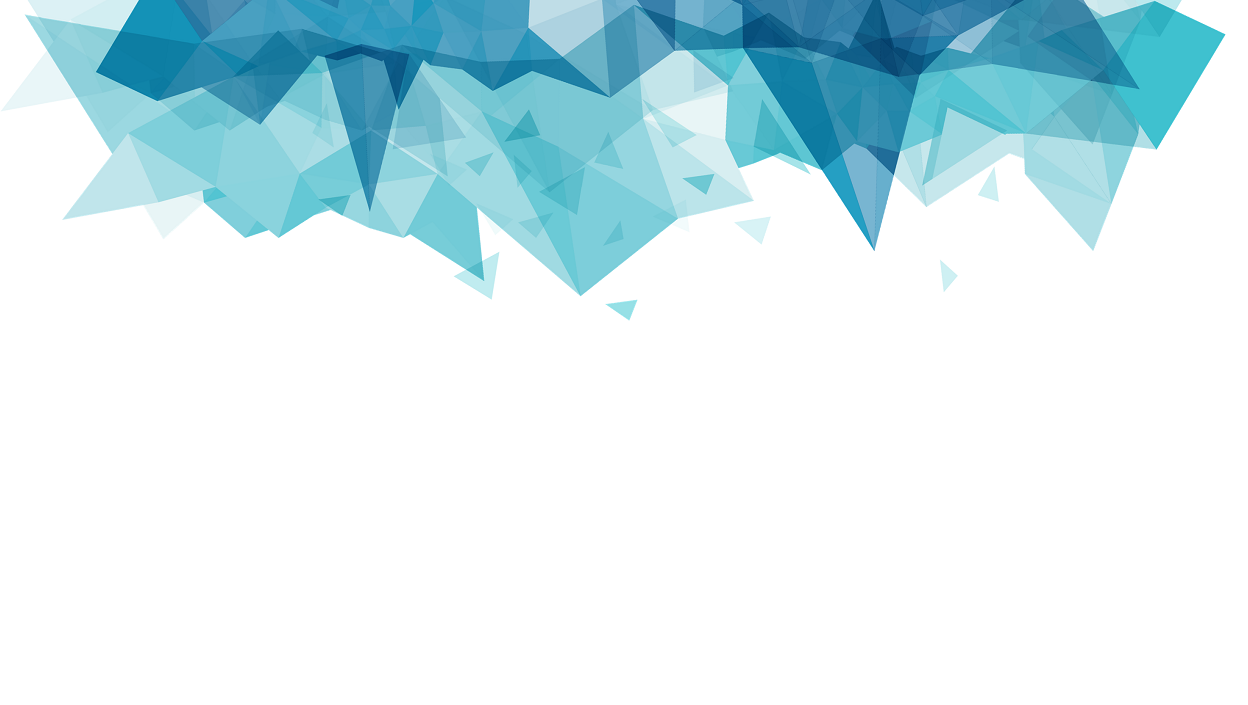 Enter the subheading
Enter text here for yourself/The basic characteristics of the talent required by the company are introduced.
Enter the subheading
Enter text here for yourself/The basic characteristics of the talent required by the company are introduced.
Enter the subheading
Enter text here for yourself/The basic characteristics of the talent required by the company are introduced.
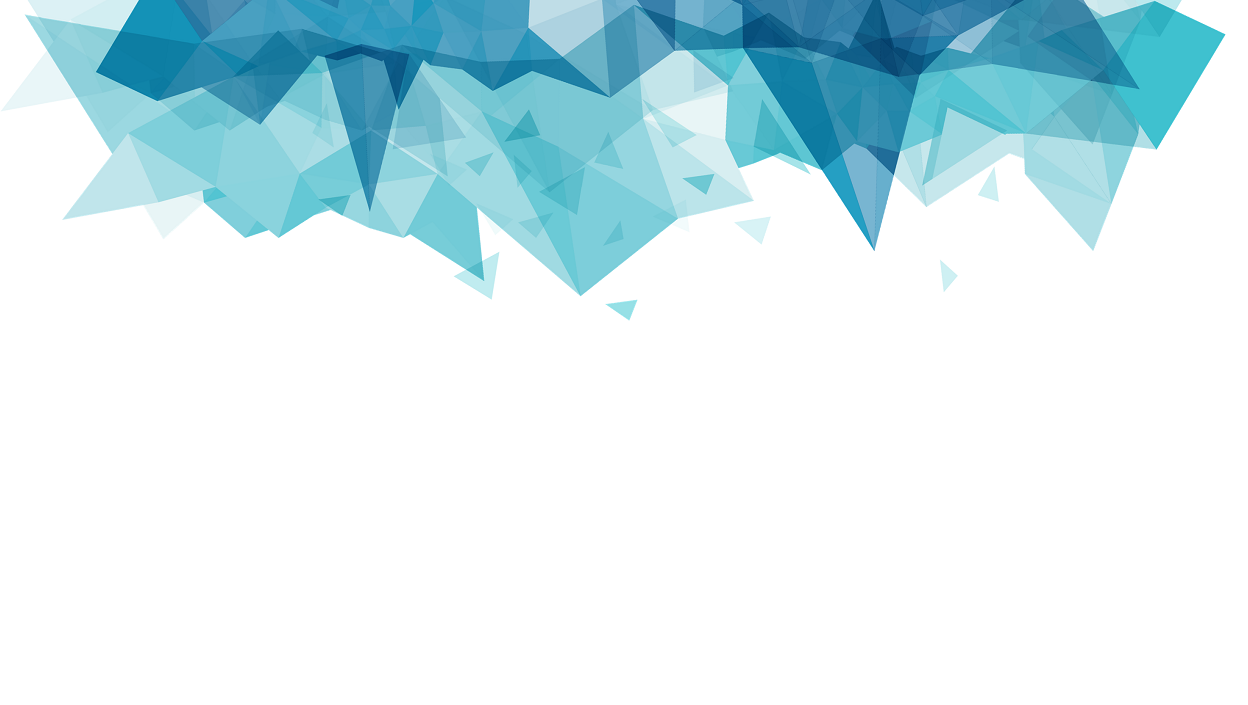 Click to add a text title
38%
76%
Click to enter the title
86%
Click to enter the specific text in this column
Click to enter the title
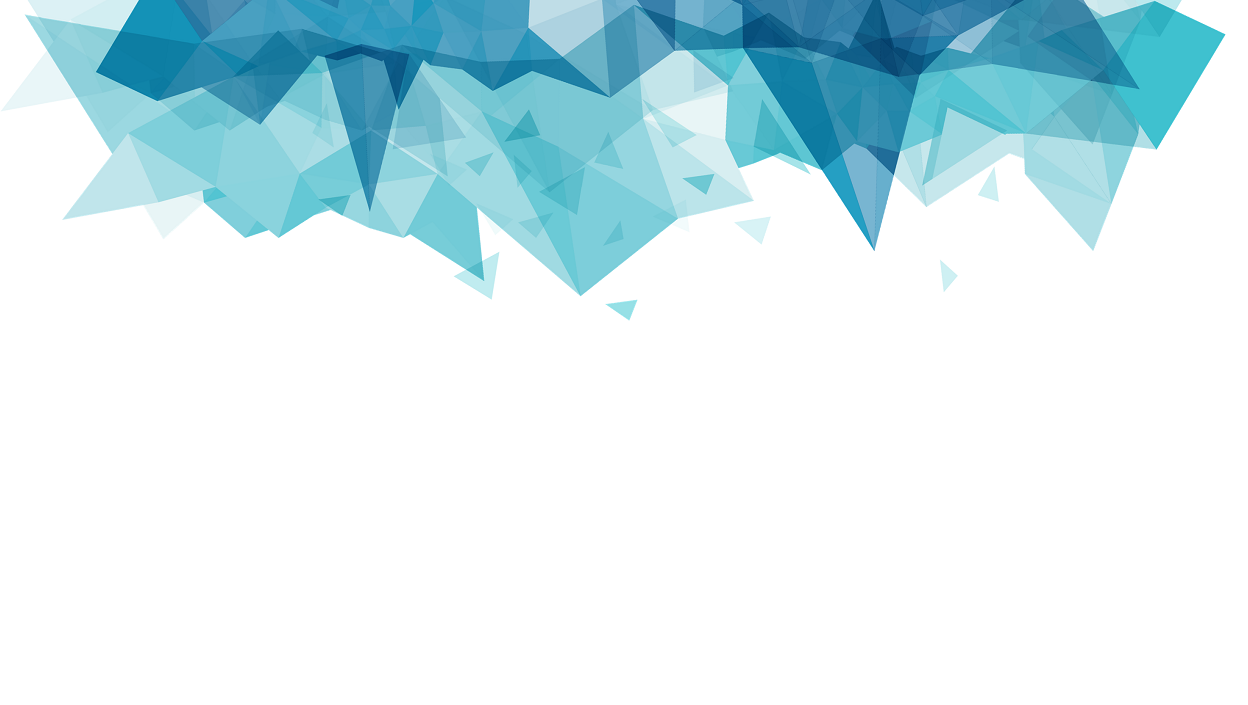 Click to enter the specific text in this column.
Click to enter the title
53%
Click to enter the specific text in this column
Click to enter the title
Click to enter the specific text in this column
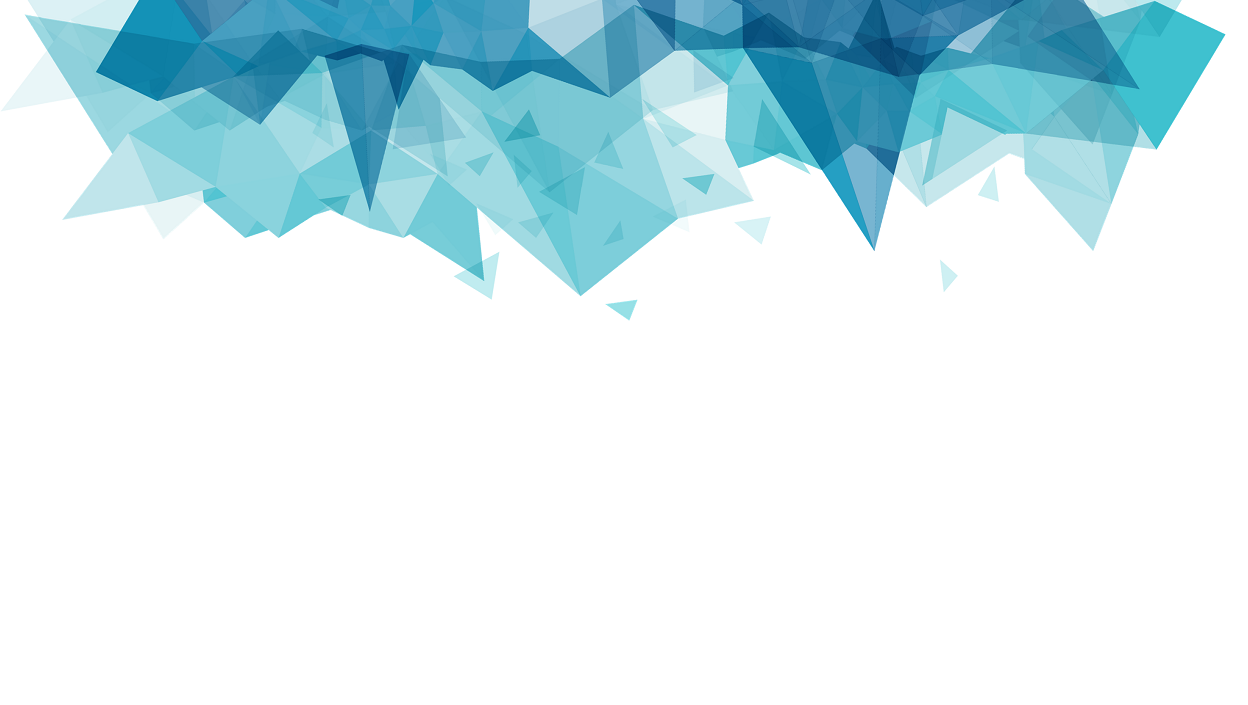 Click to add a text title
Enter text messages
Enter text messages
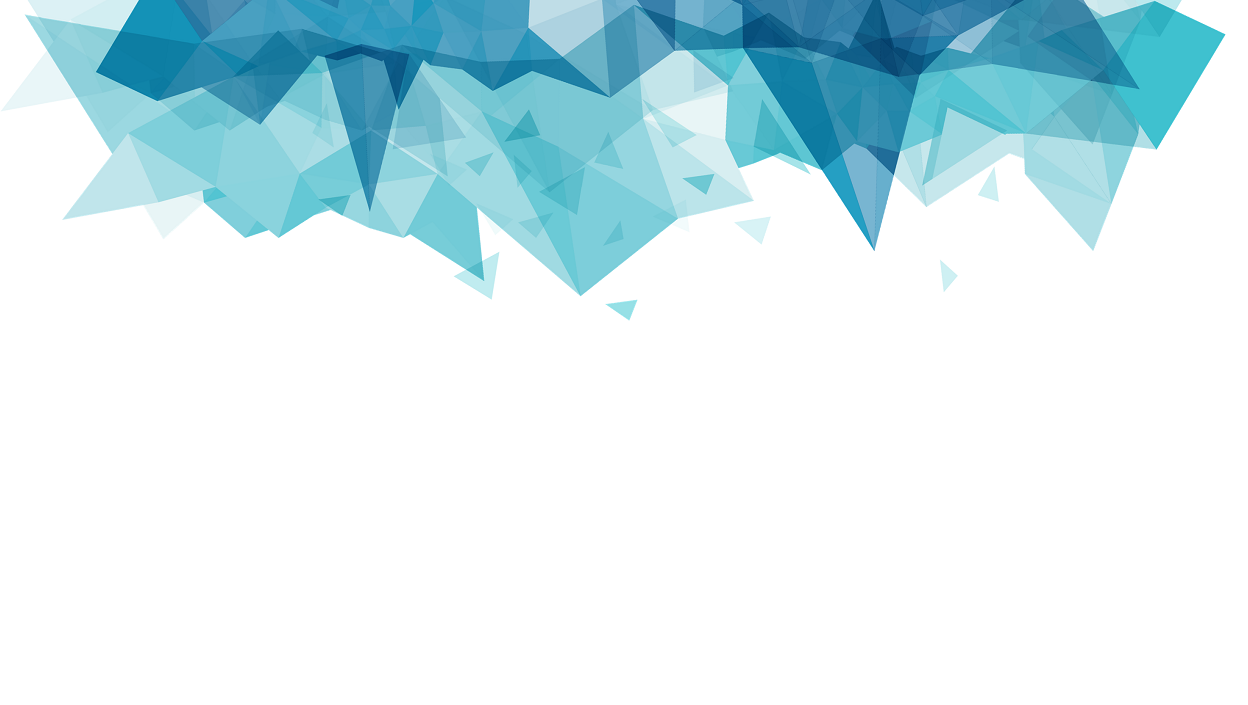 Enter text messages
Enter text messages
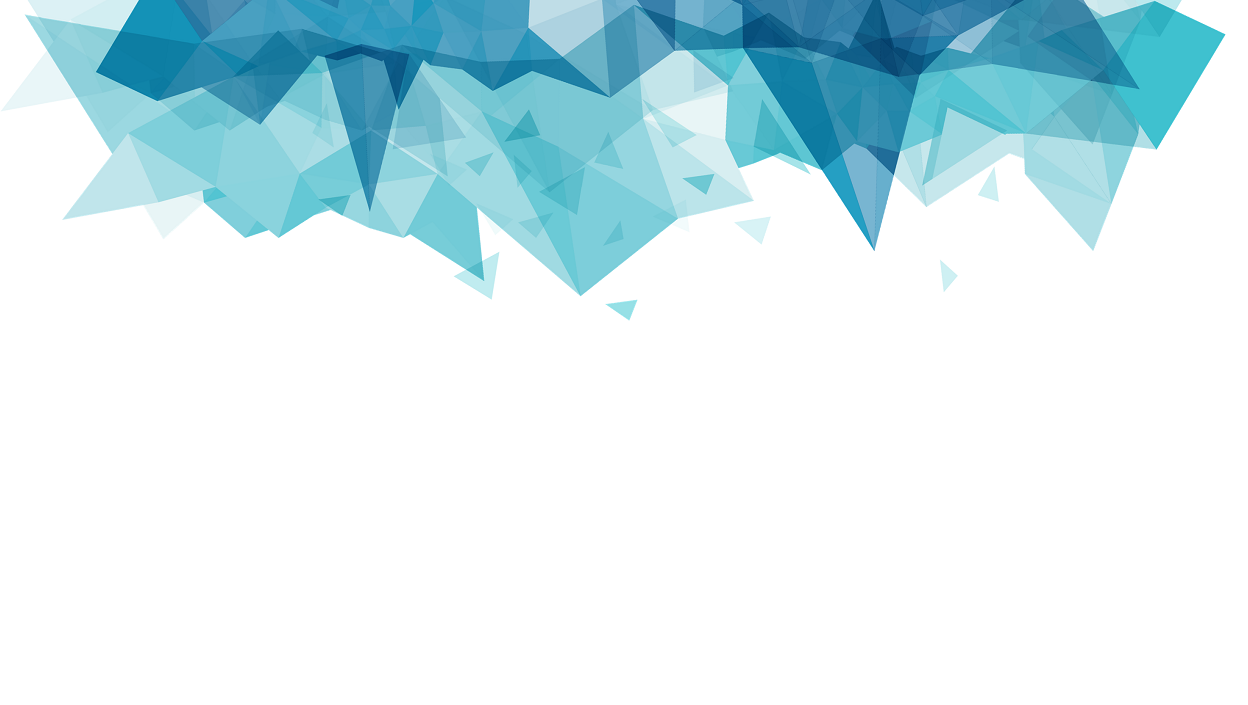 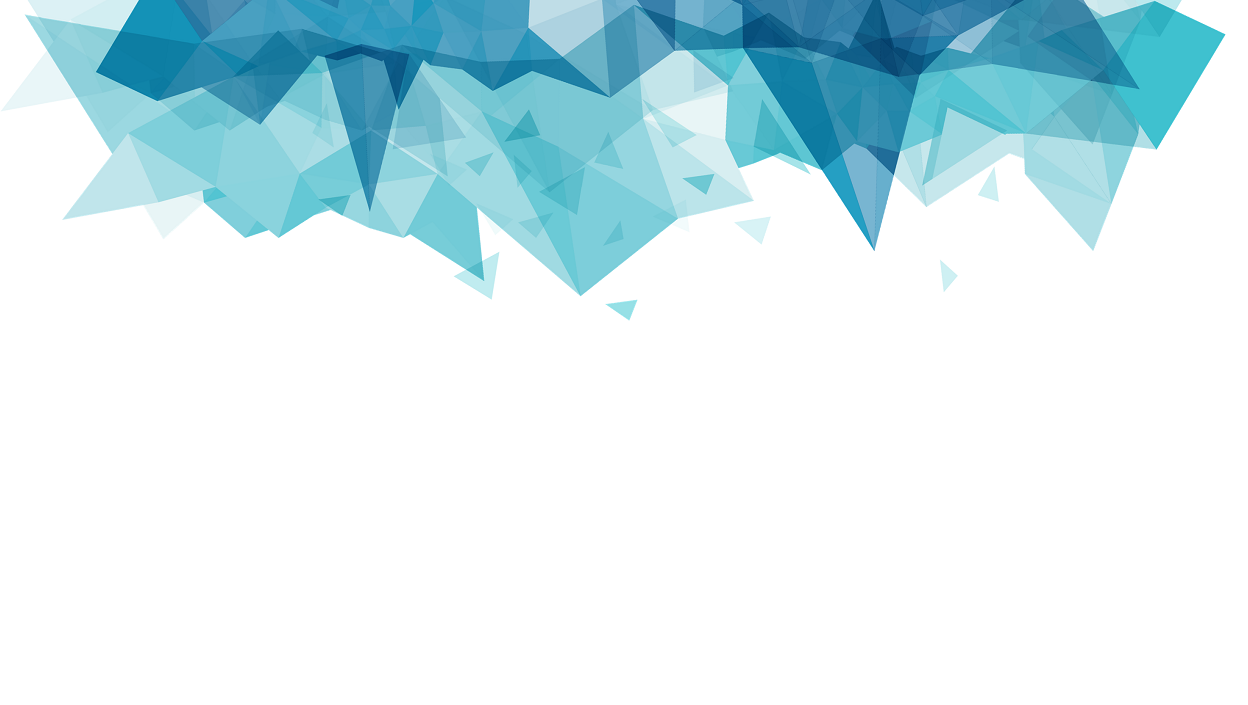 02
Click to add a text title
templateBusiness end of year job summary
general PPT template
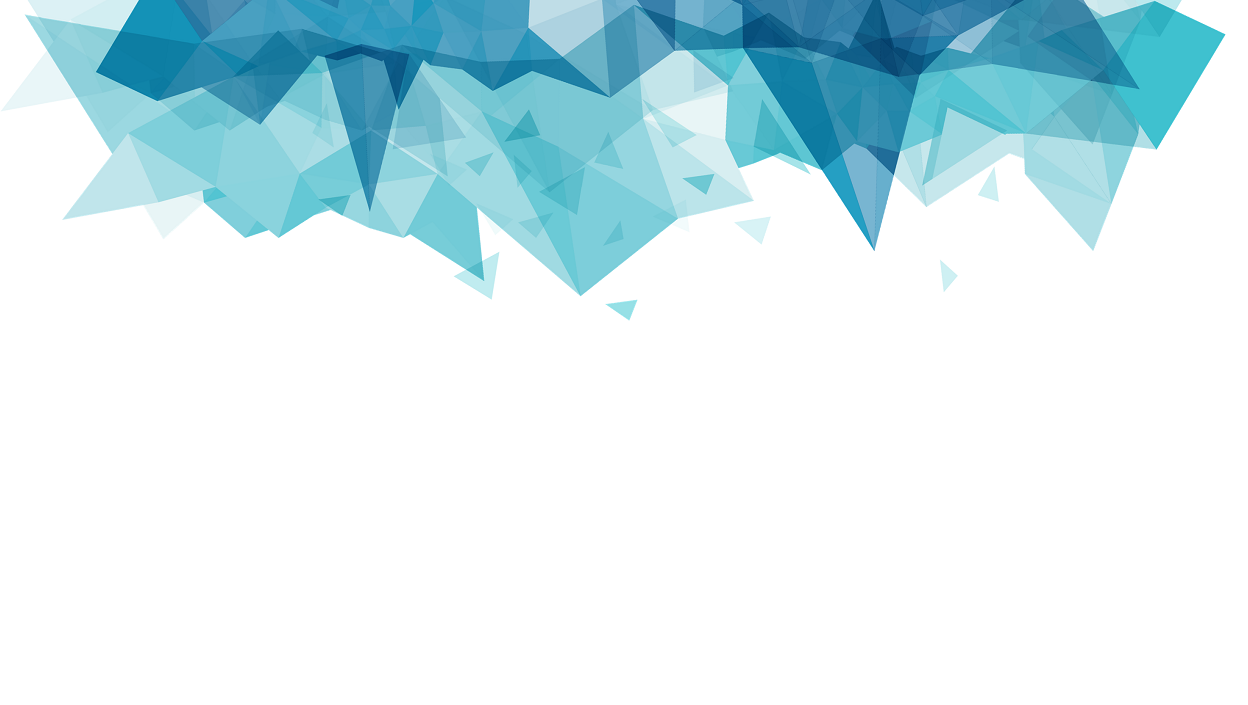 Click to add a text title
Enter cool text here
Enter cool text here
Enter the relevant text
Enter the relevant text
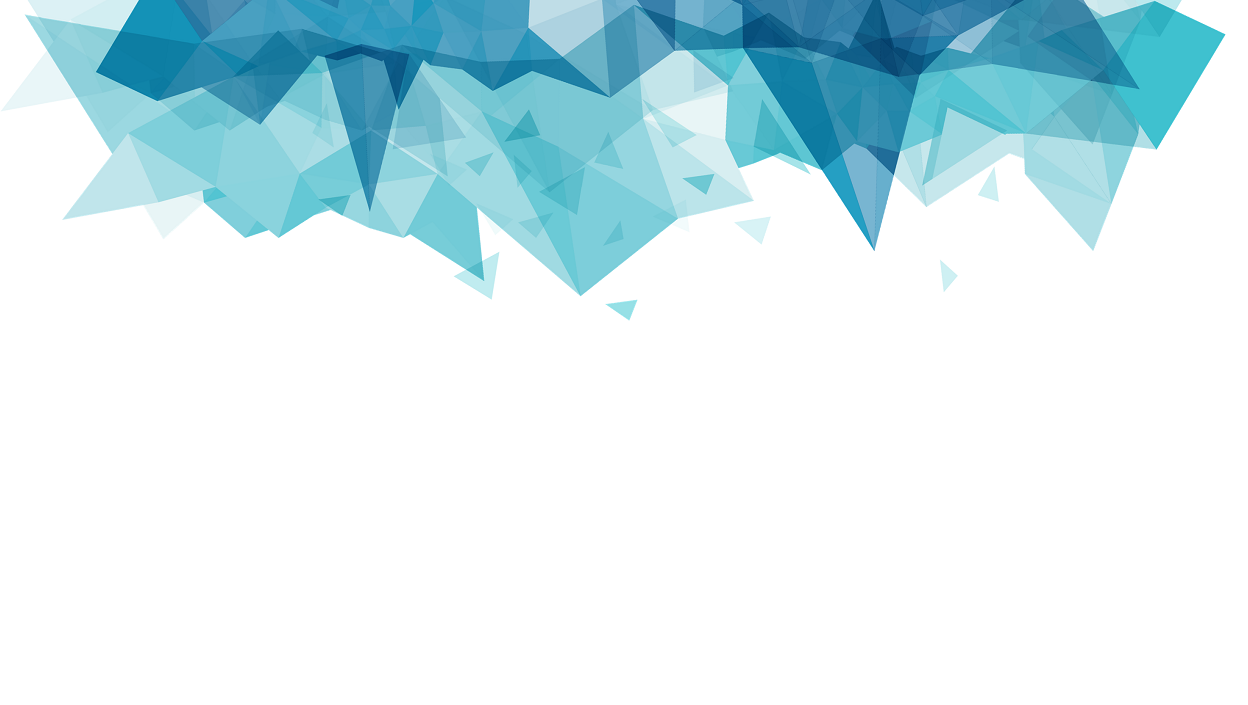 Enter cool text here
Enter cool text here
Enter the relevant text
Enter the relevant text
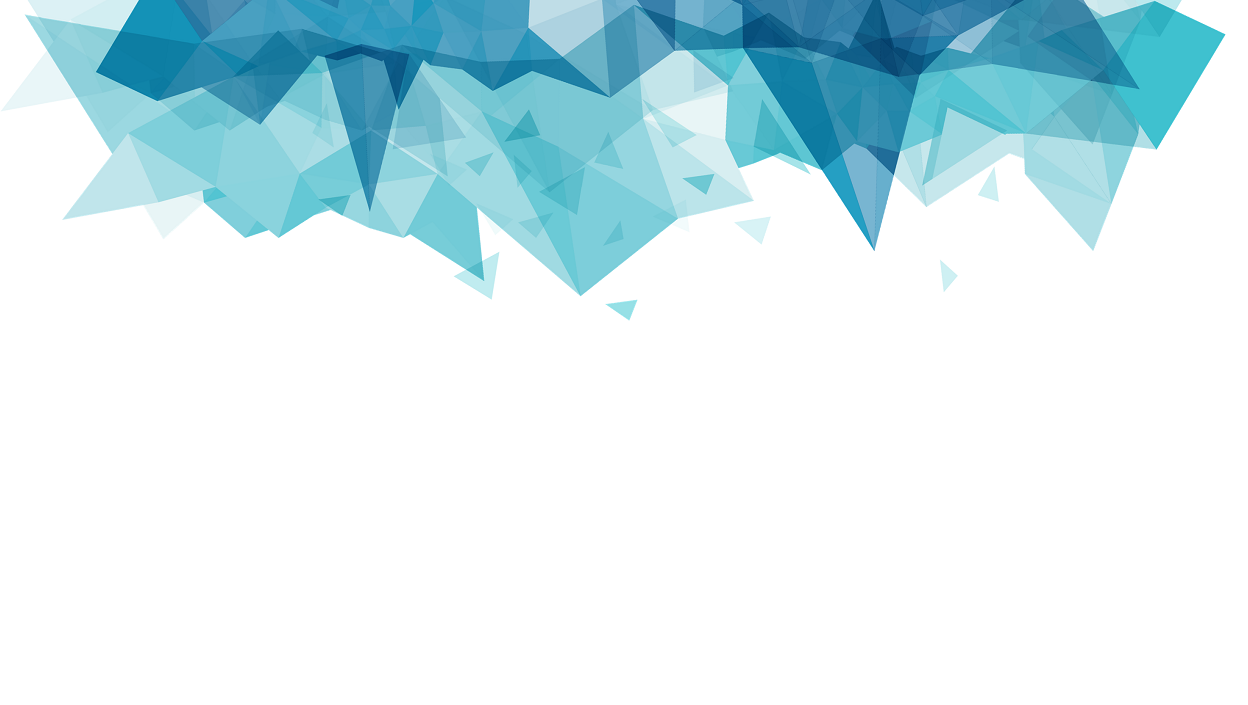 Click to add a text title
Add text1
Click here to add text1
Add text here
Add text here
Add text here
Add text here
Add text here
Add text here
Add text here
Add text2
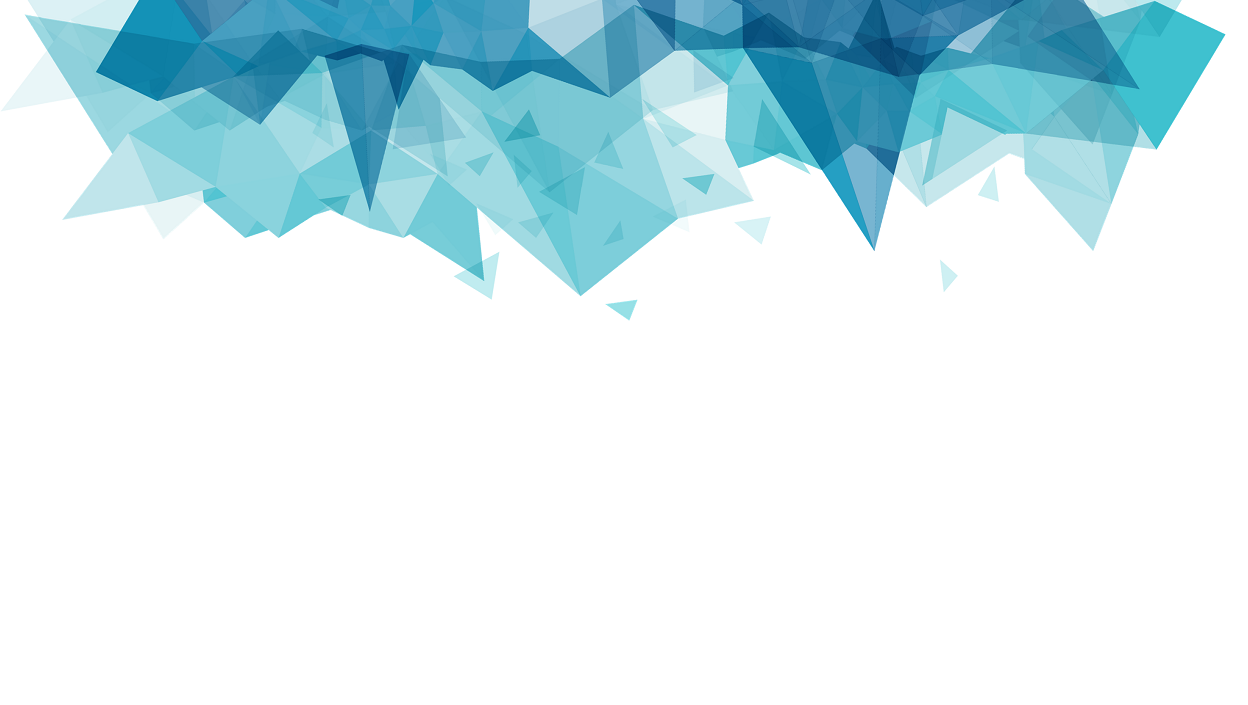 Add text3
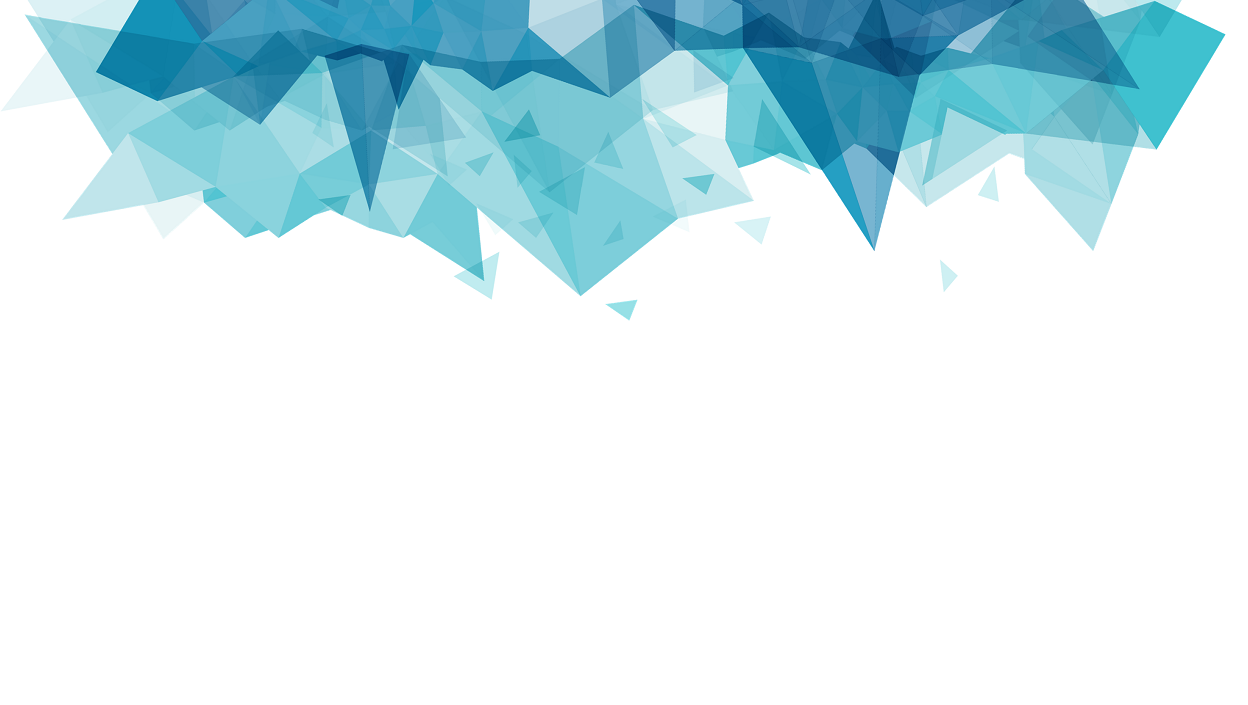 Click to add a text title
Enter the title
Enter the title
Enter the title
Enter a simple text overview here
Enter a simple text overview here
Enter a simple text overview here
2014
2021
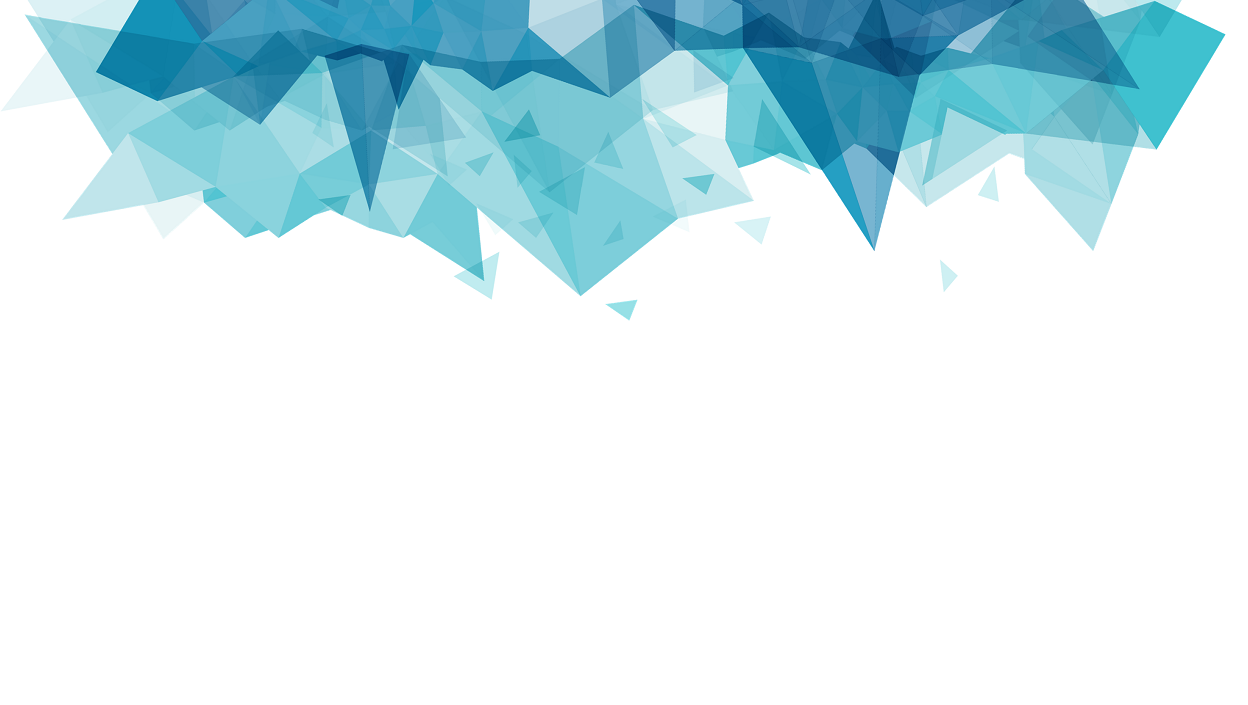 20XX
2013
2015
Enter 
the title
Enter 
the title
Enter a simple text overview here
Enter a simple text overview here
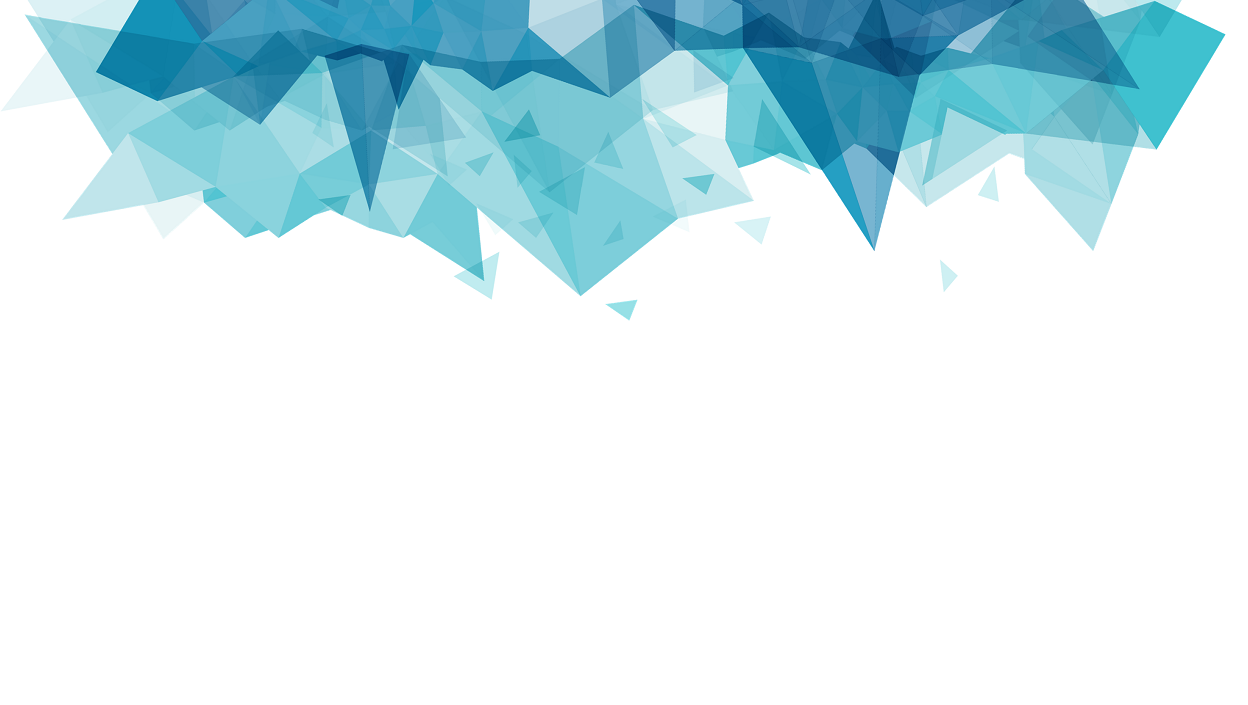 Click to add a text title
Enter text messages
Enter text messages
Enter text messages
Enter text messages
Enter text messages
Enter text messages
Enter text messages
Enter text messages
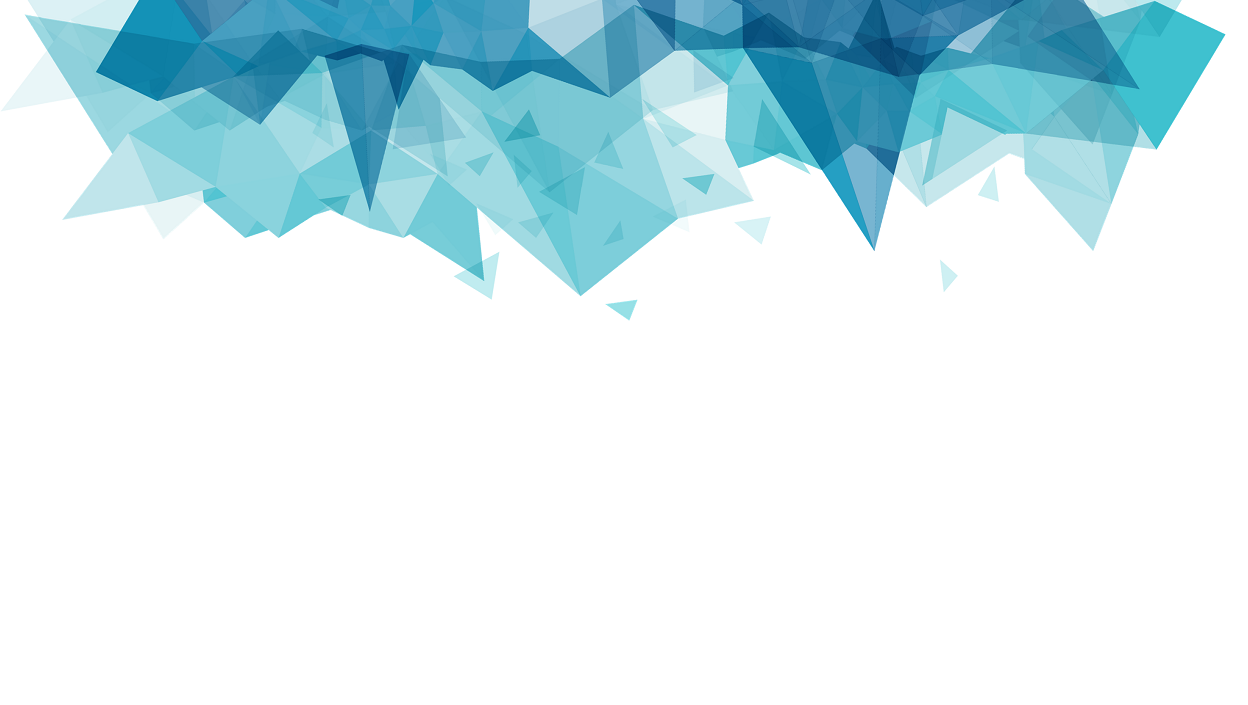 Enter text messages
Enter text messages
Enter text messages
Enter text messages
Enter text messages
Enter text messages
Enter text messages
Enter text messages
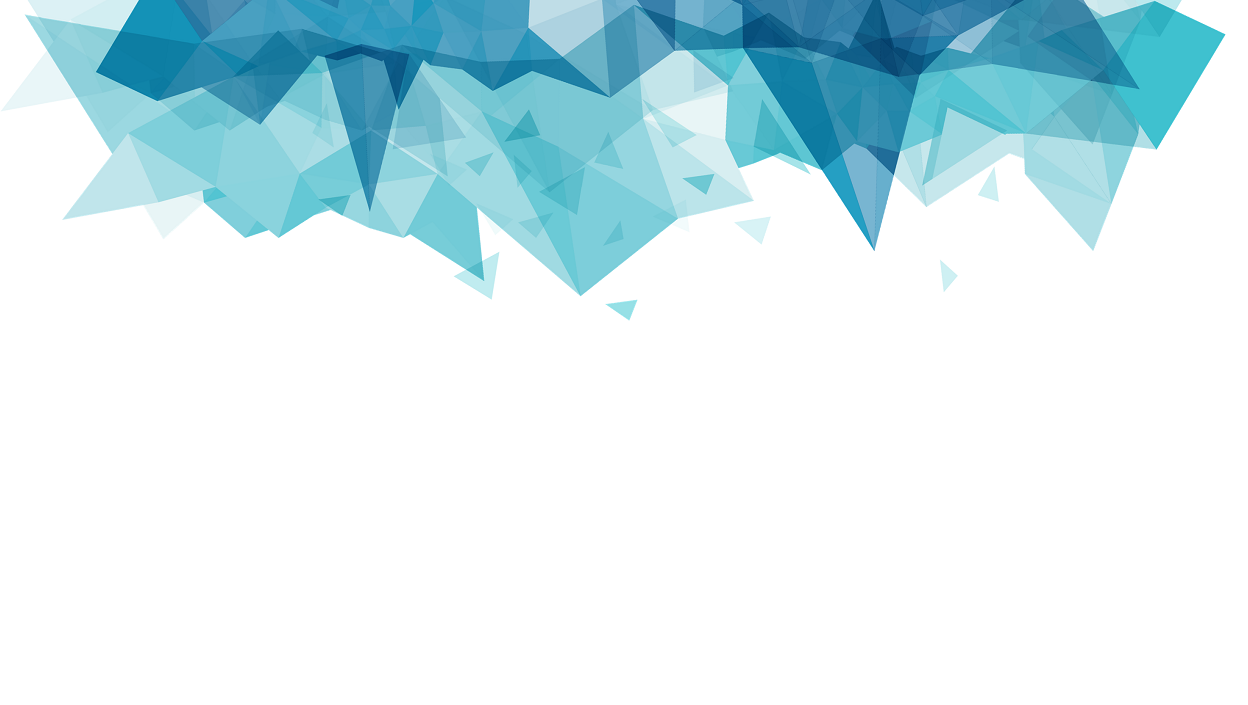 Click to add a text title
All provinces can be edited at will
After your content is typed here, or by copying your text, select Paste in this box and choose to keep only the text.
Click to add text
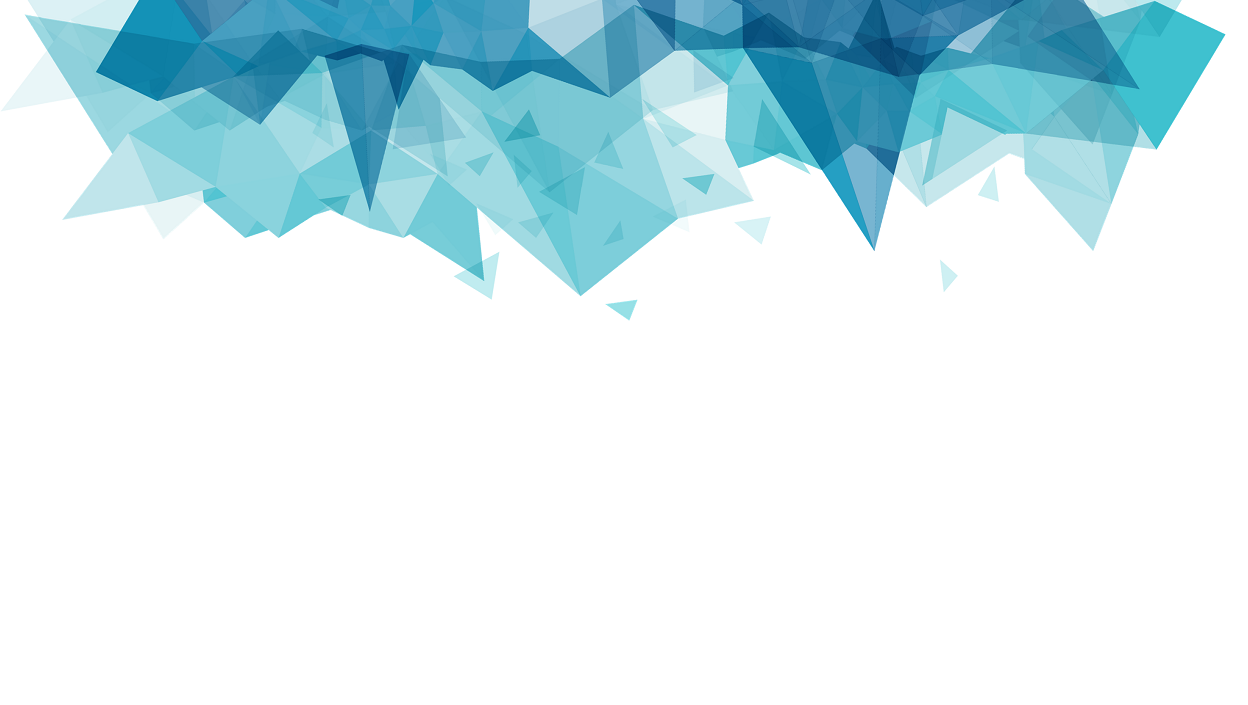 Click to add text
Click to add text
Click to add text
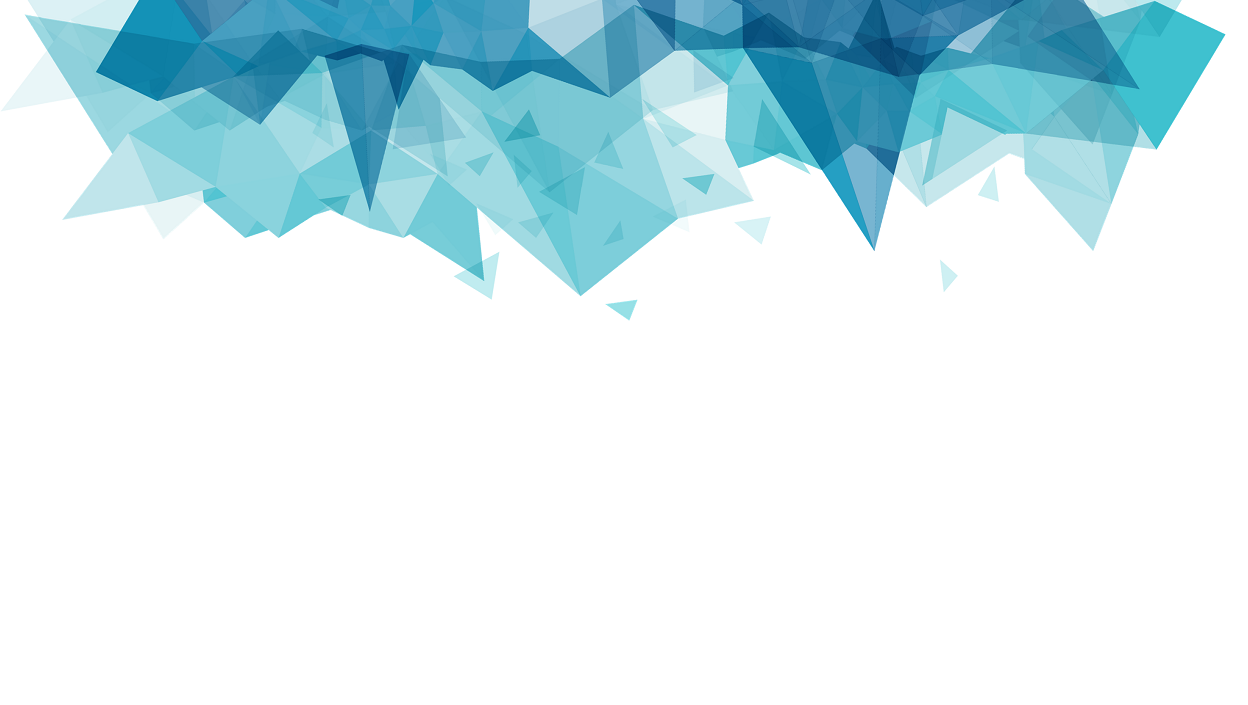 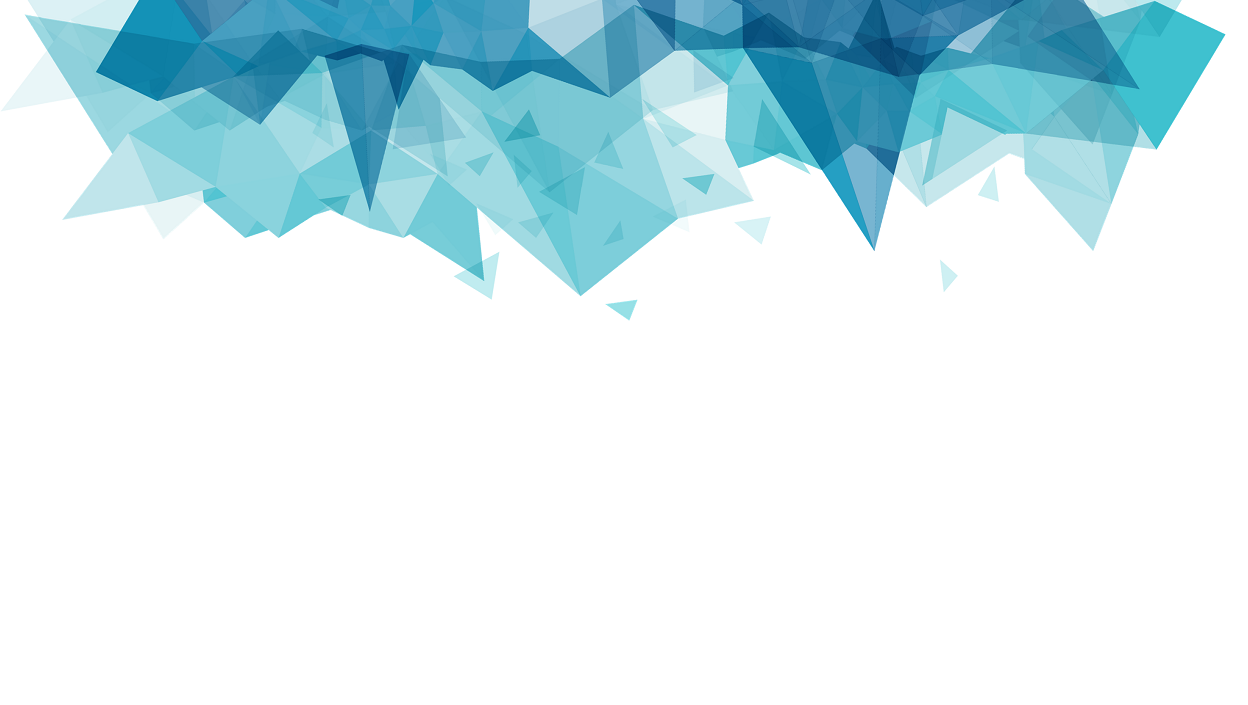 03
Click to add a text title
templateBusiness end of year job summary
general PPT template
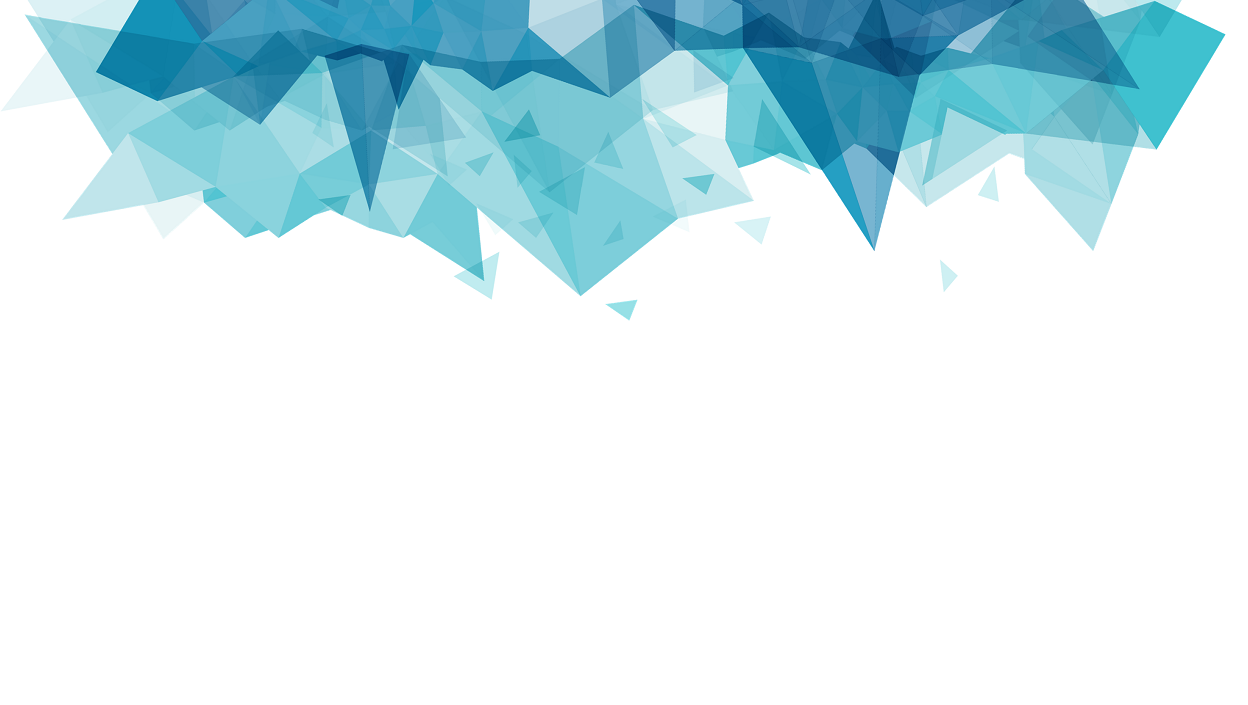 Click to add a text title
35%
73%
87%
36%
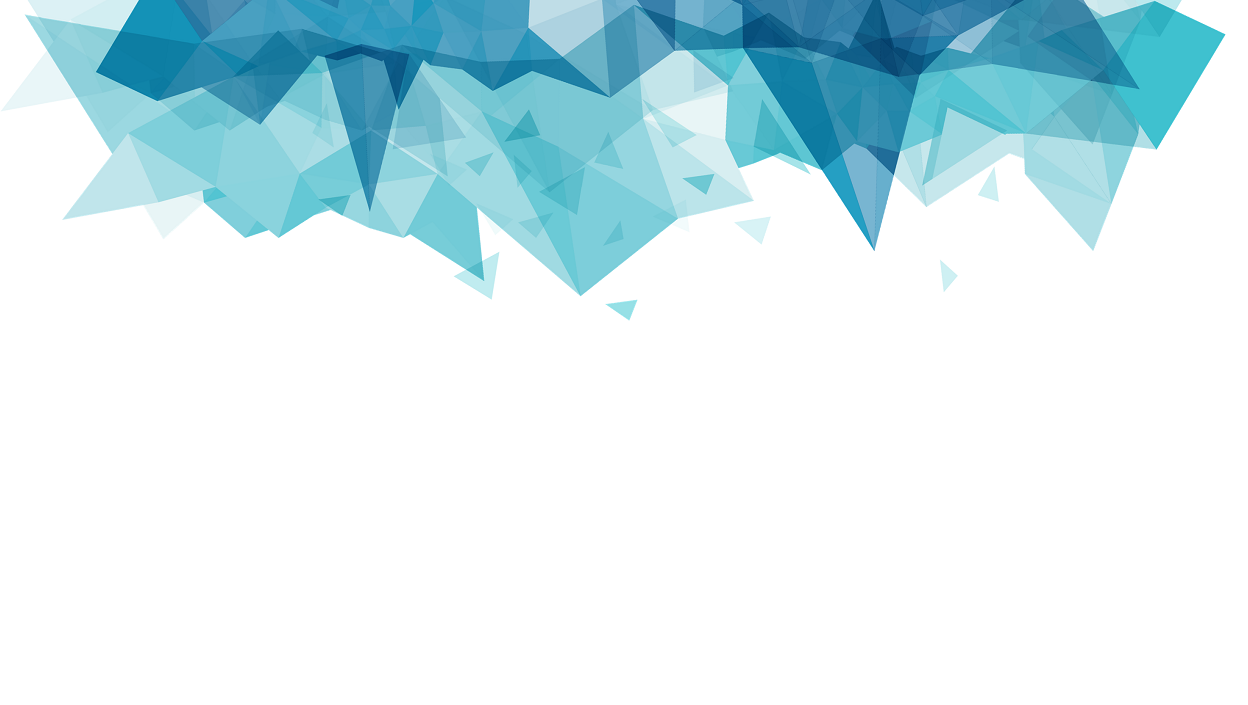 $16,567
$14,321
$46,200
$96,453
Click here to add text
Click here to add text
Click here to add text
Click here to add text
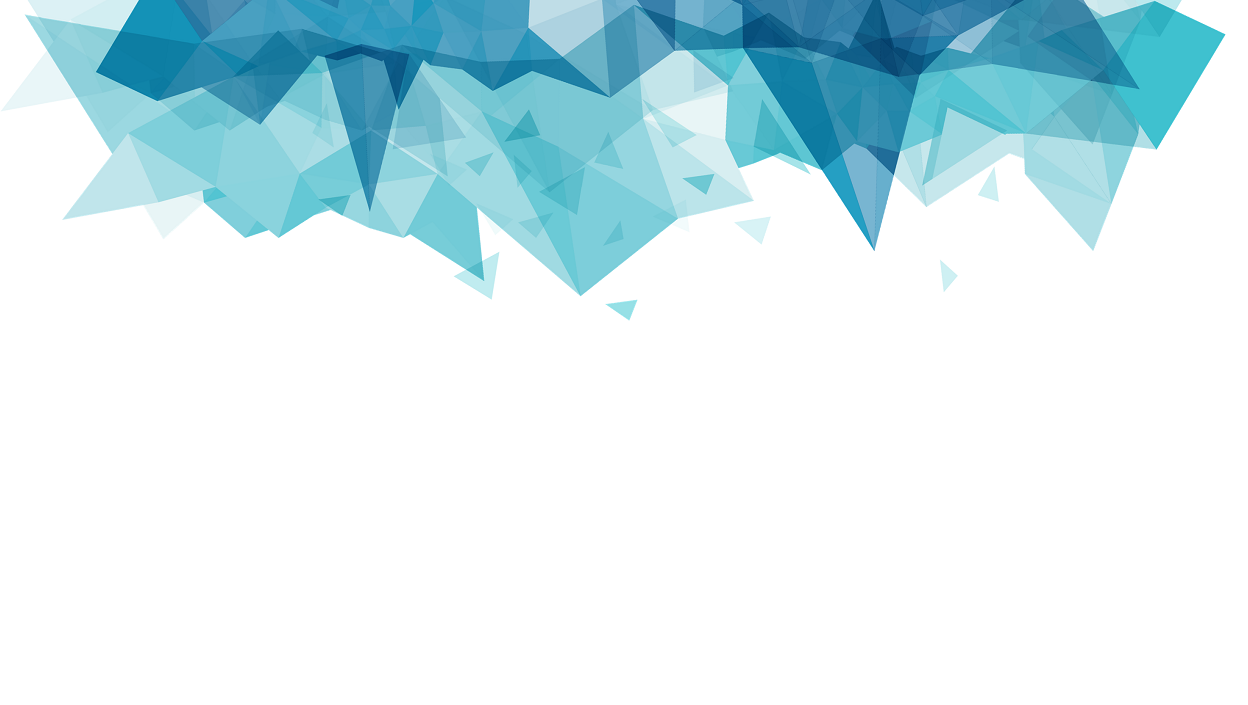 Click to add a text title
Add a title
Add a title
Add a title
Add a title
Add a title
Click here to add a title
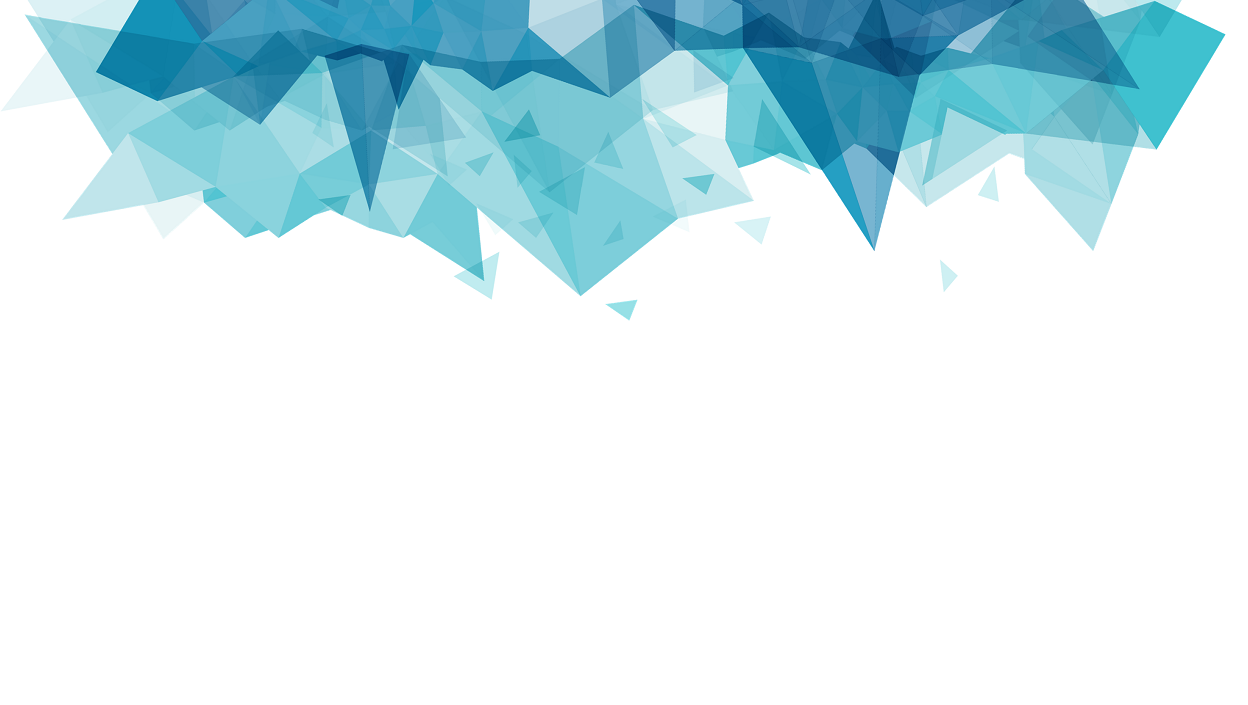 Click here to add paragraph text
Click here to add paragraph text
Click here to add paragraph text
Click here to add paragraph text
Click here to add paragraph text
writing
writing
writing
writing
writing
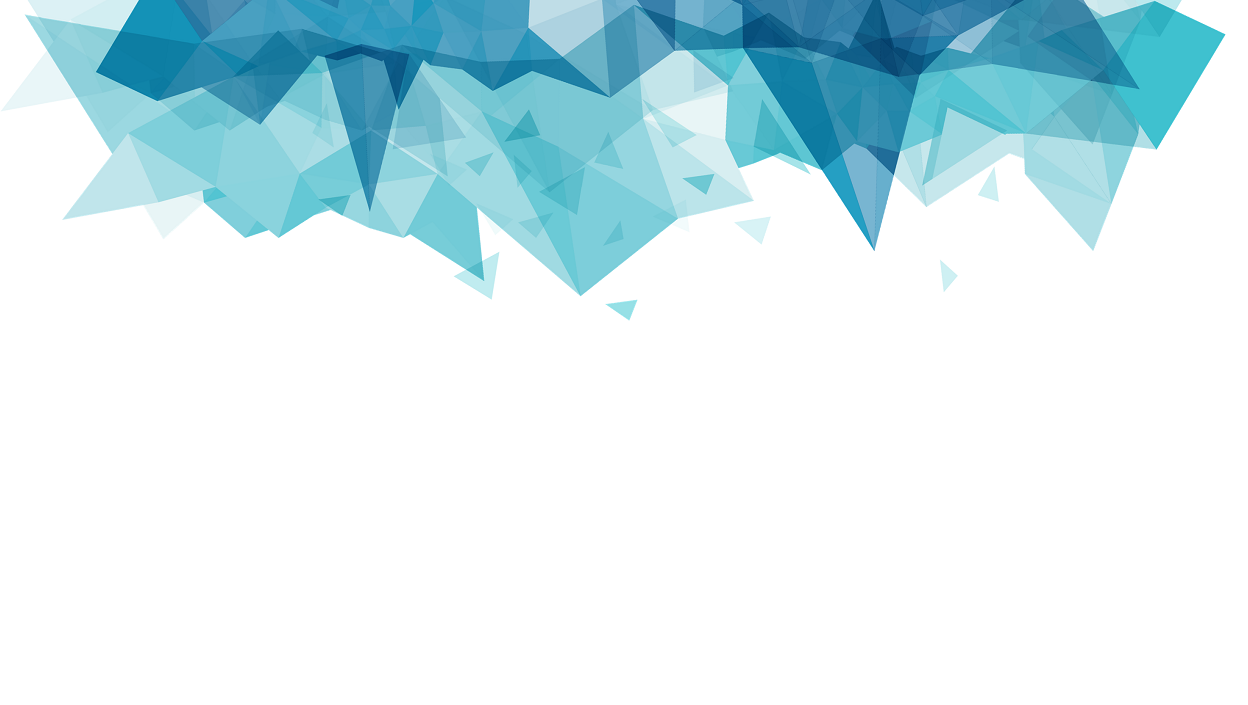 Click to add a text title
Click here to add text
Click here to add text
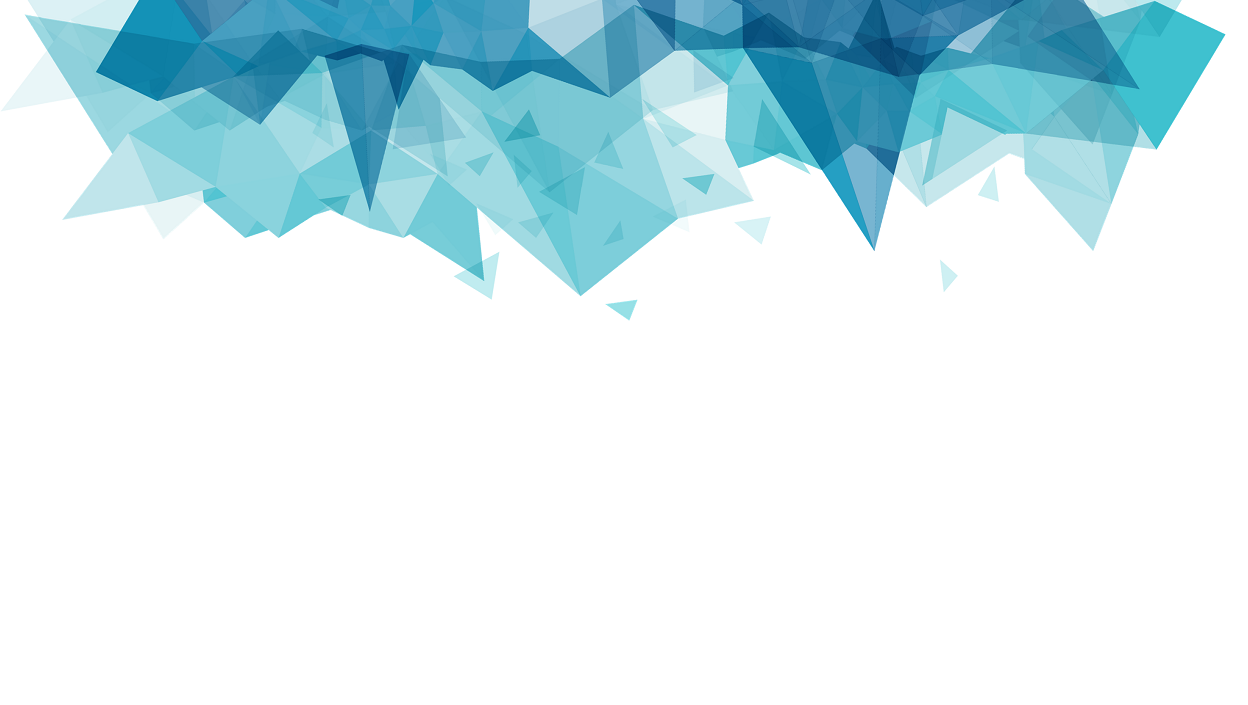 Click here to add text
Click here to add text
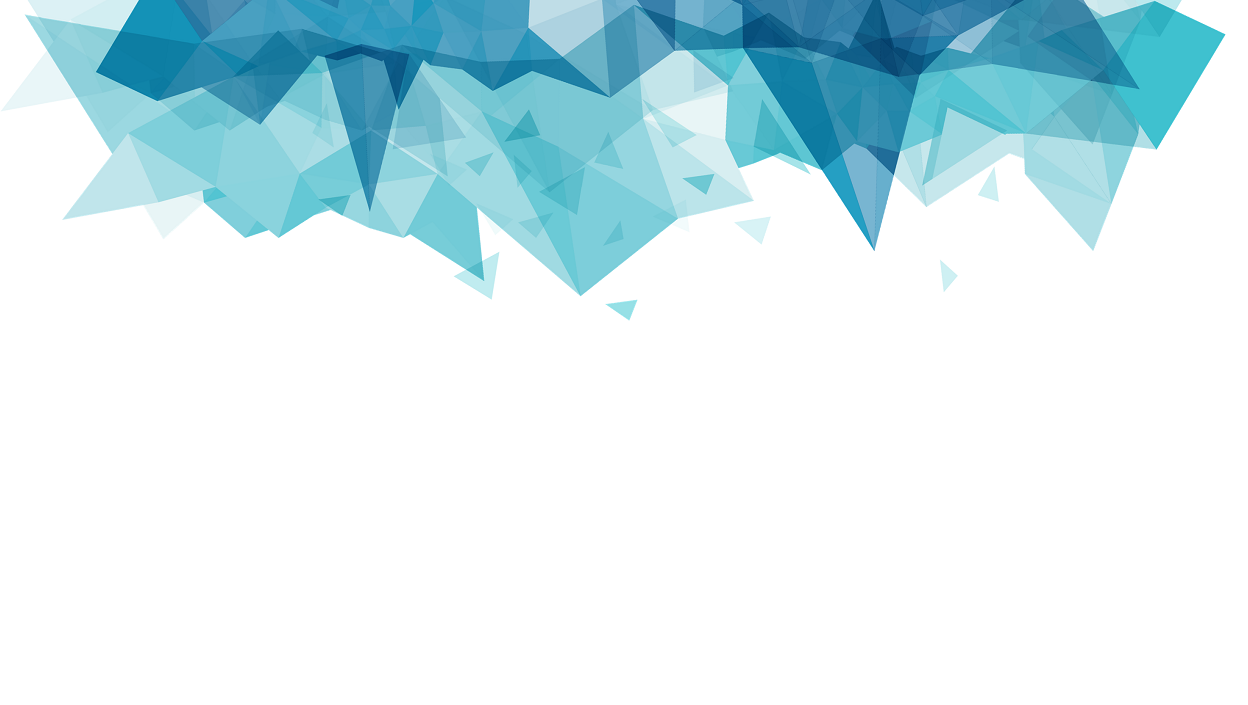 Click to add a text title
Click here to add text
Add text
Click here to add text
Add text
text
text
text
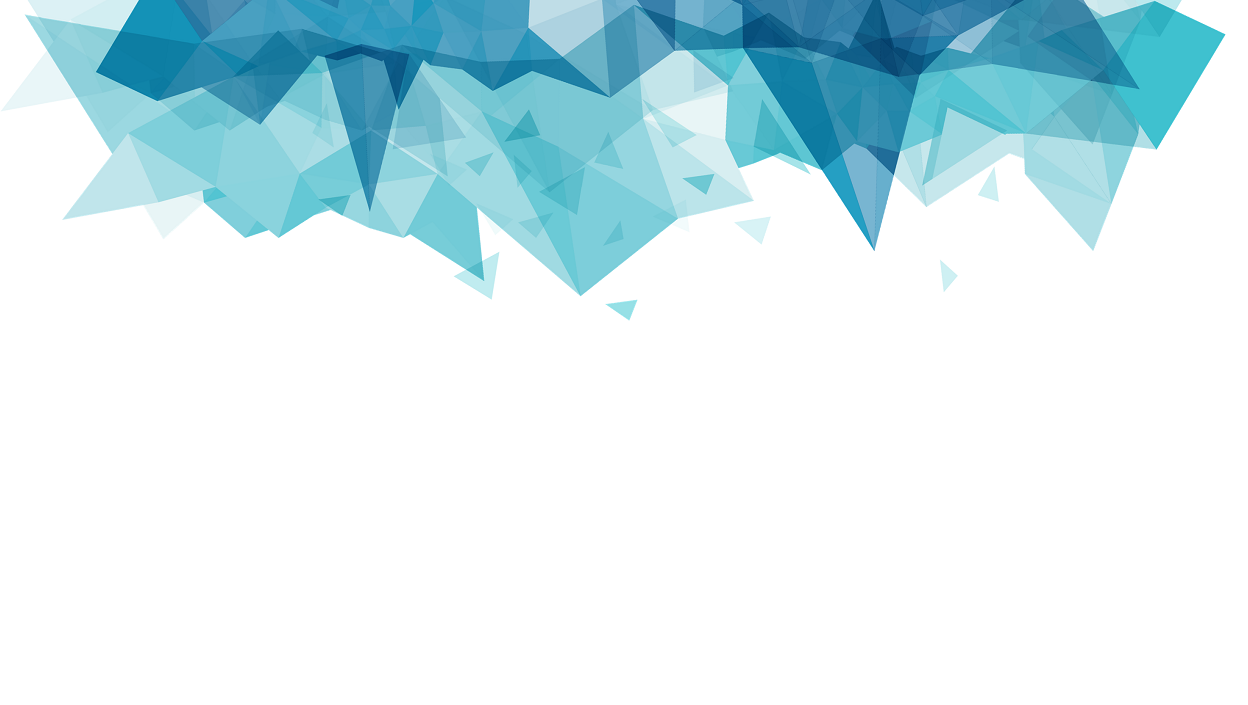 Please enter the text you need
Please enter the text you need
Please enter the text you need
Please enter the text you need
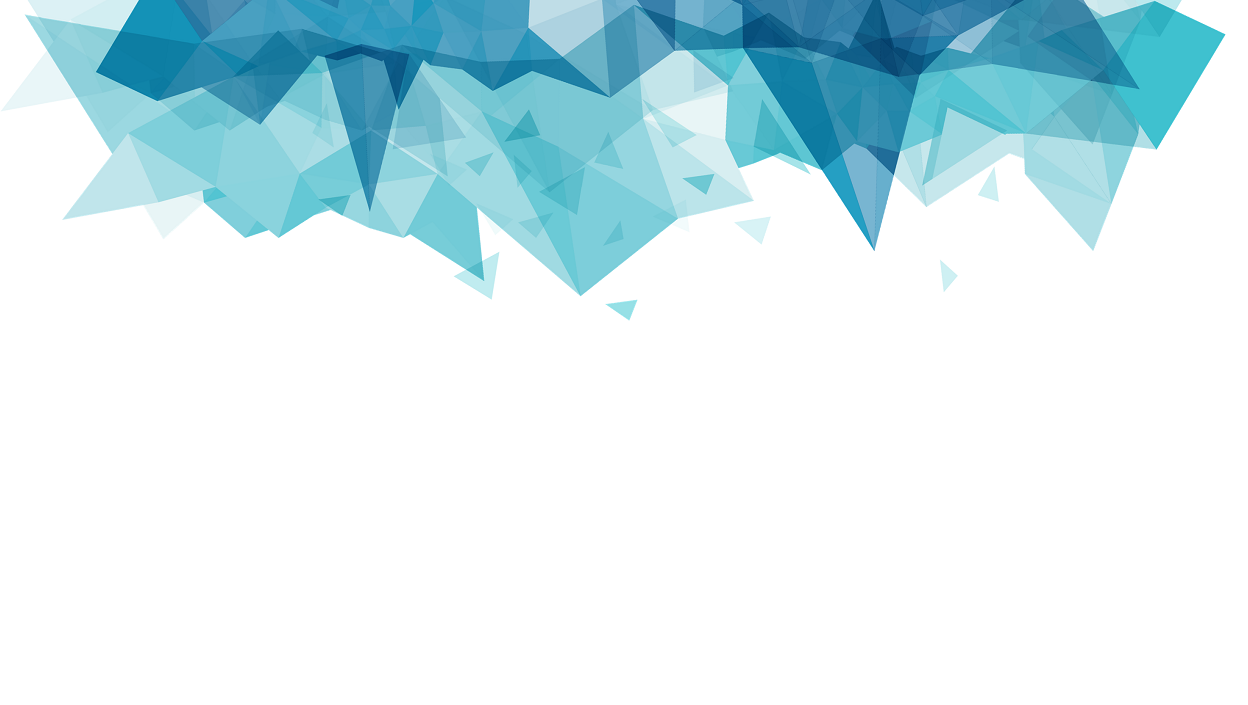 Click to add a text title
text
Click here to add text
Click here to add text
Add text
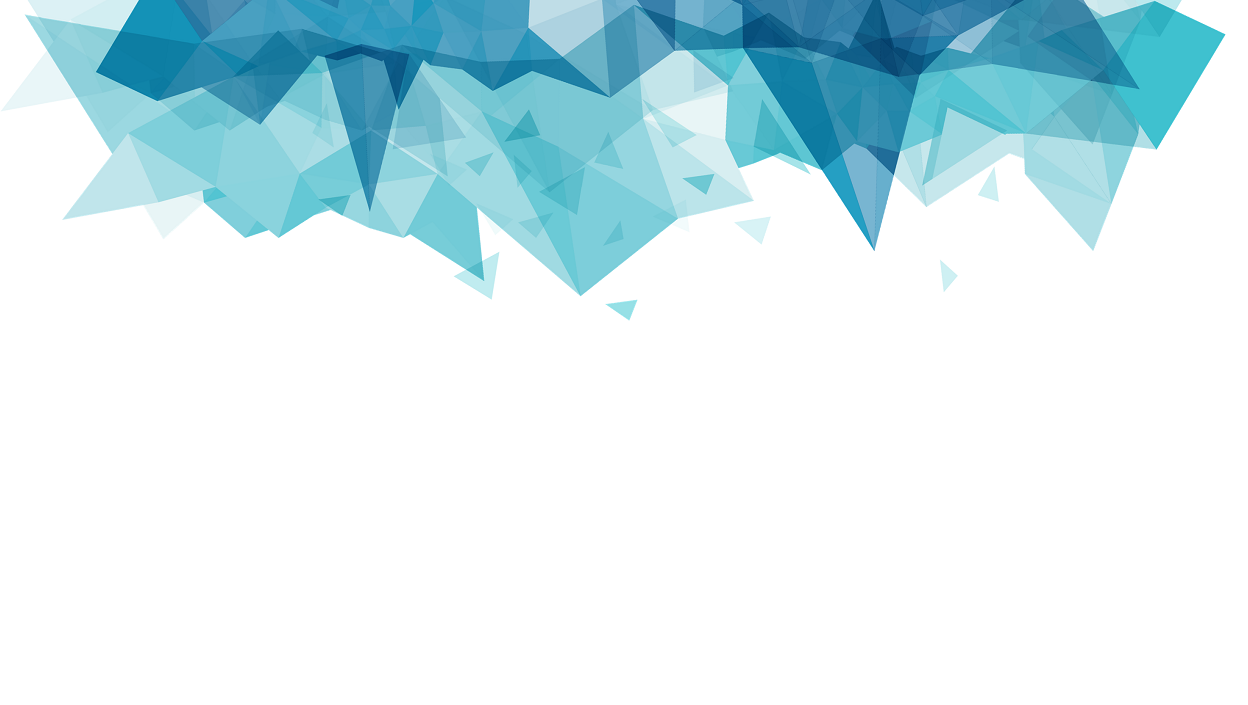 Add text
Click here to add text
Add text
Click here to add text
PPTtemplate http://www.1ppt.com/moban/
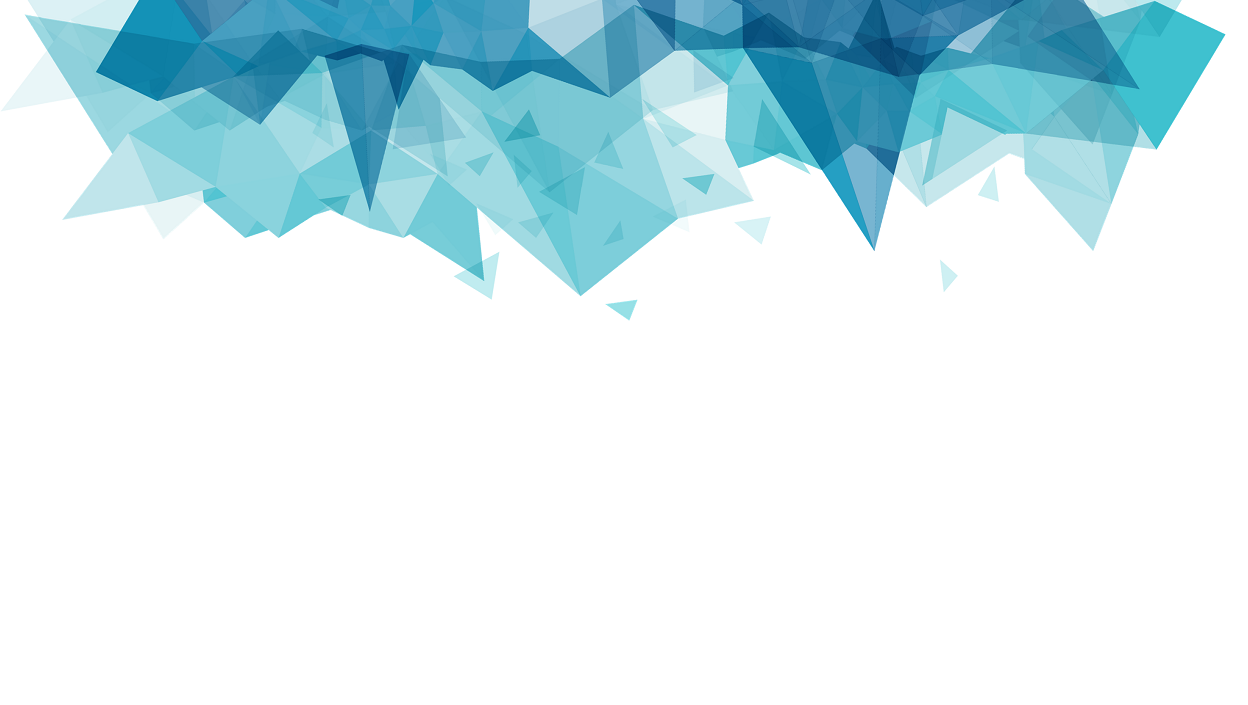 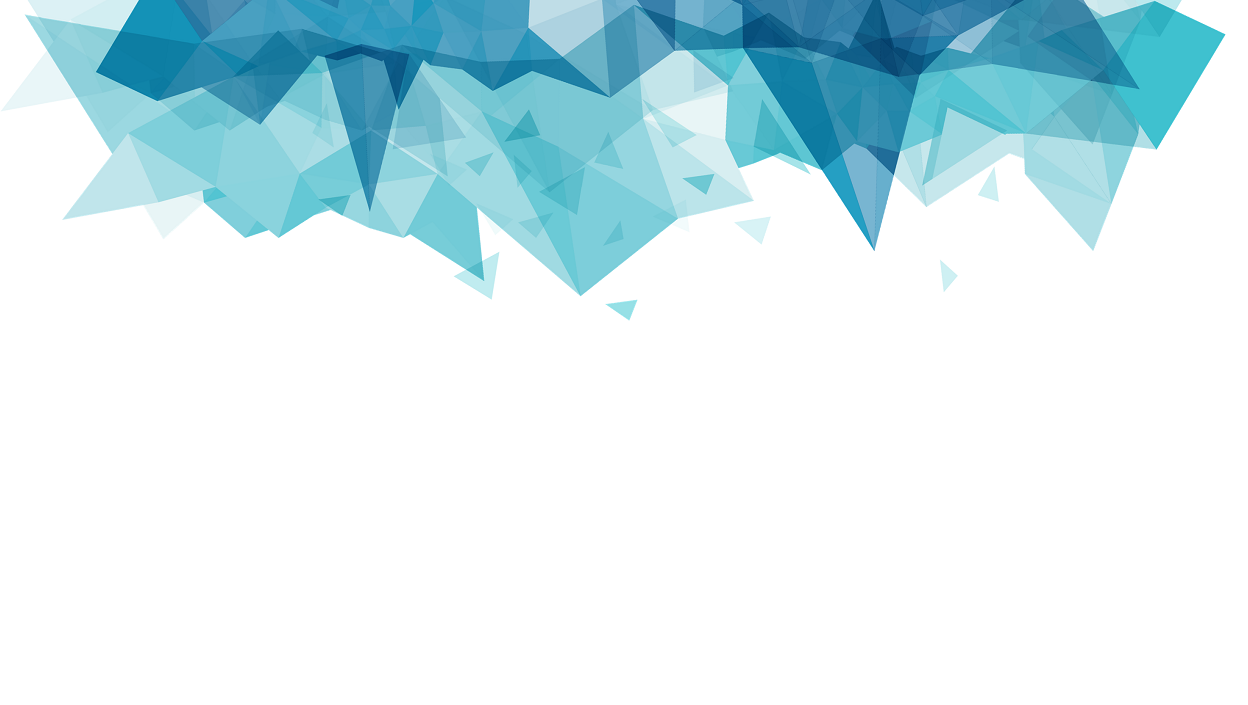 04
Click to add a text title
templateBusiness end of year job summary
general PPT template
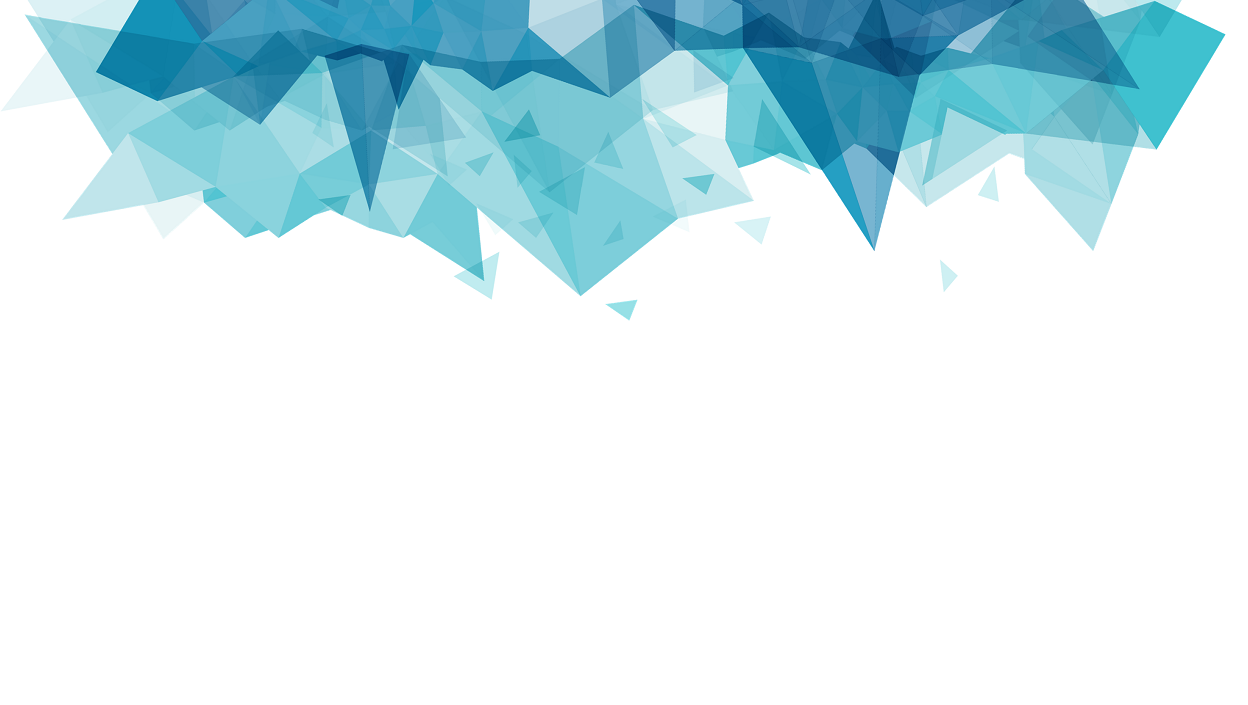 Click to add a text title
Click to add a title
Click to add a title
Click to add a title
Click to add a title
Details......Click to enter the specific text in this column
Details......Click to enter the specific text in this column
Details......Click to enter the specific text in this column
Details......Click to enter the specific text in this column
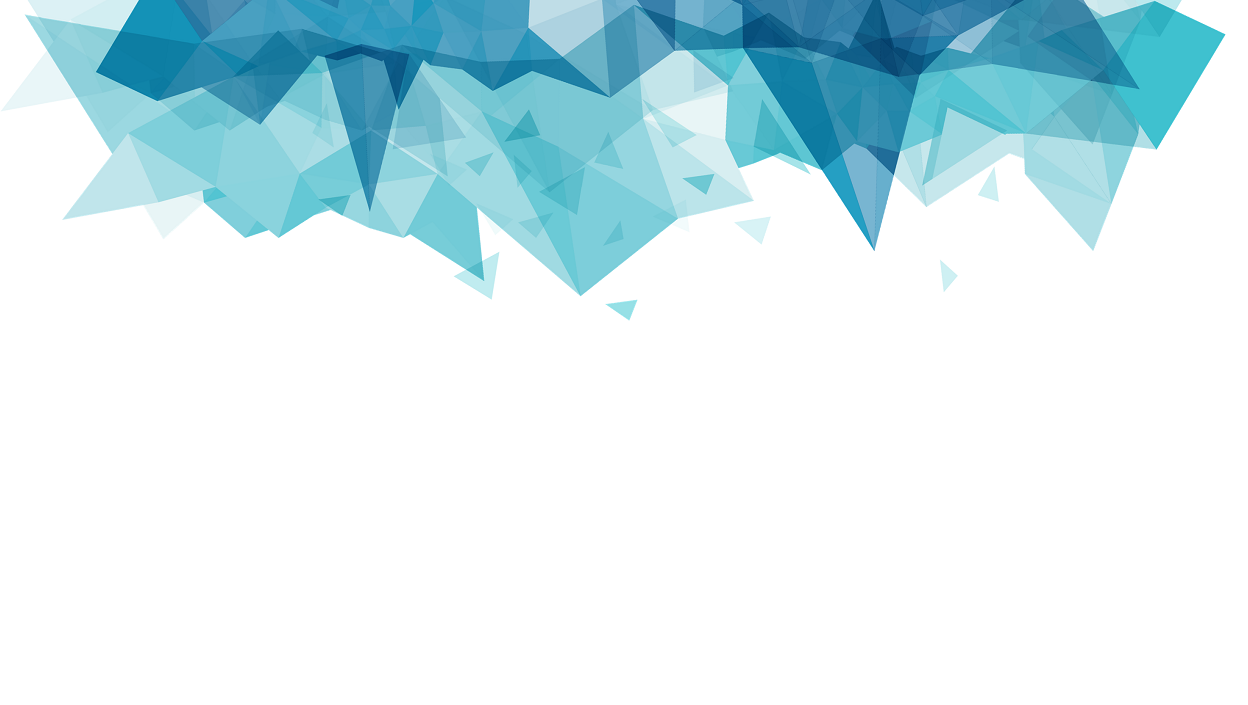 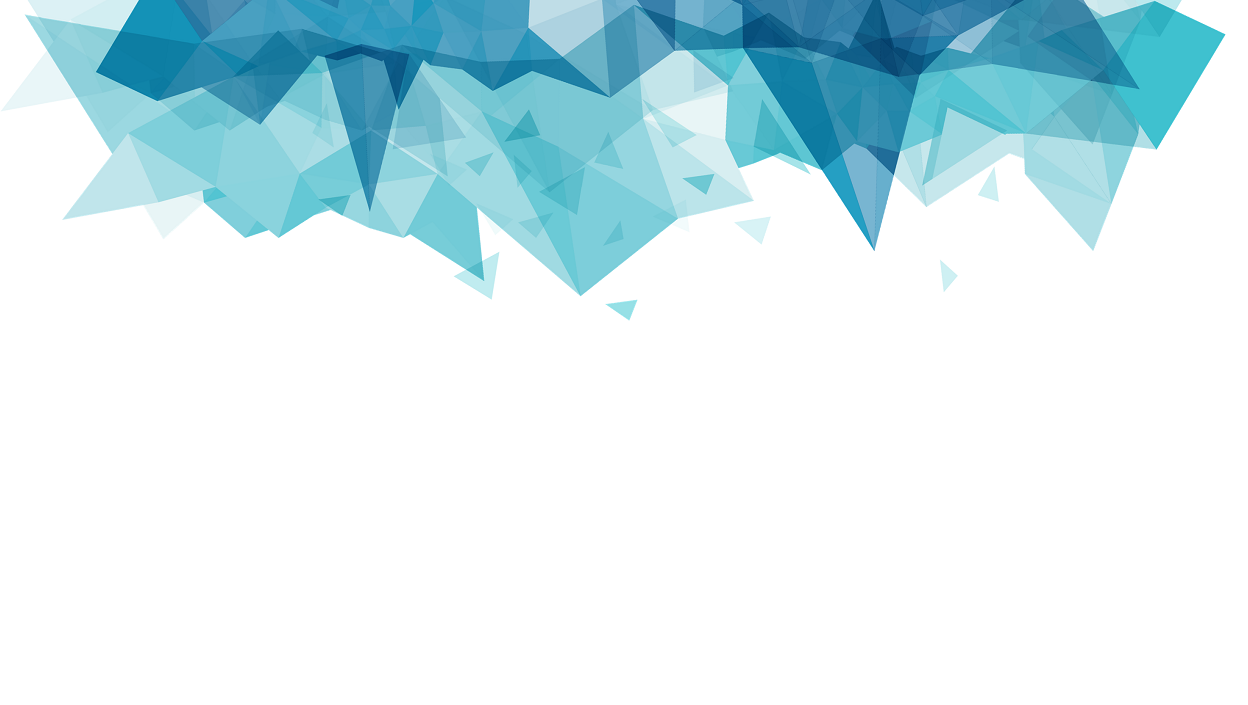 Click to add a text title
Add the title content
Add the title content
Details......Click to enter the specific text in this column
Details......Click to enter the specific text in this column
Add title
Add title
Enter the text content
Enter the text content
Enter the text content
Enter the text content
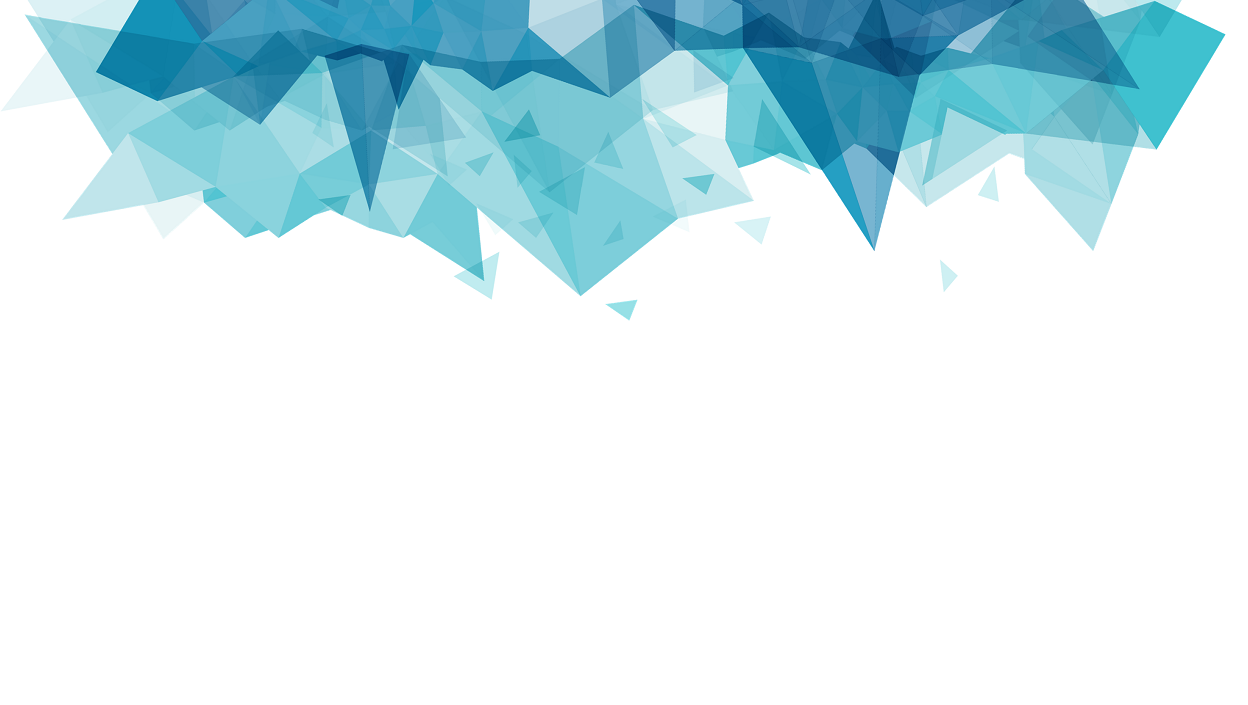 Add the title content
Add the title content
Add title
Add title
Details......Click to enter the specific text in this column
Details......Click to enter the specific text in this column
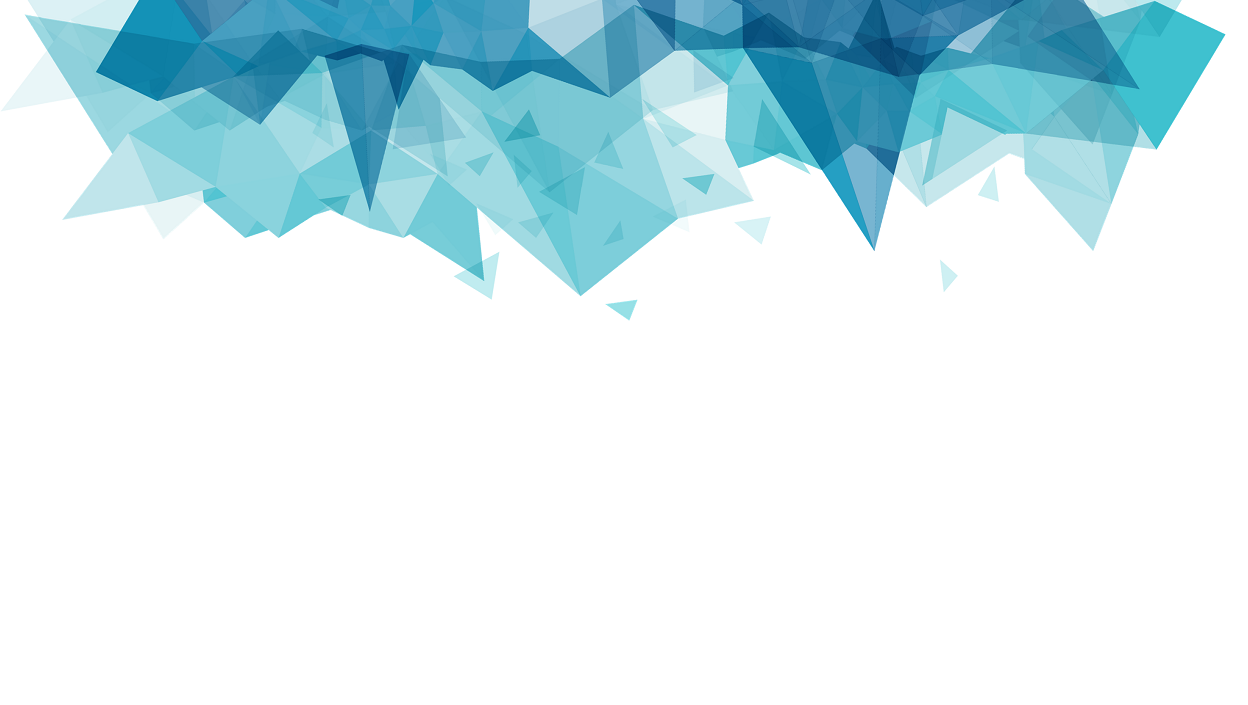 Click to add a text title
Write content......Click to enter the specific text of this column, concise description of the sub-item content, this is a concept illustration, please modify according to your specific content.
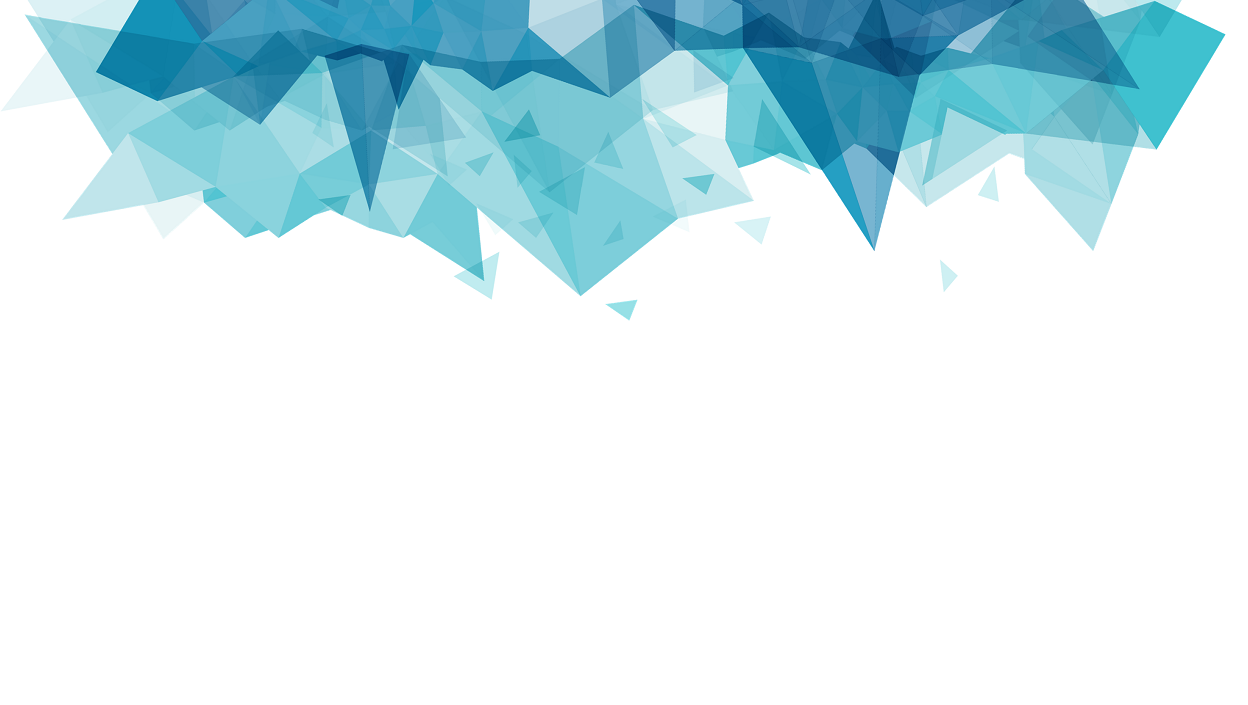 Add to
keywords
Add to
keywords
Add to
keywords
Add to
keywords
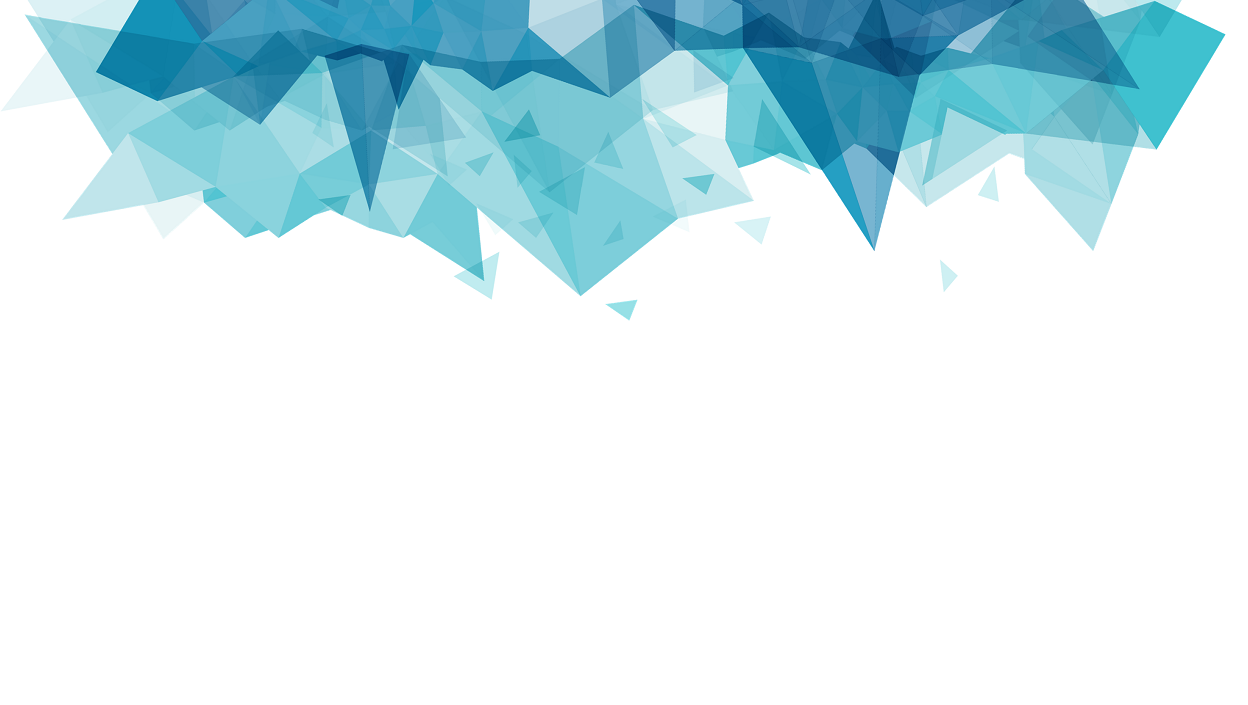 LOGO
Thank you !
SUMMARY OF PPT TEMPLATES IN MID YEAR WORK
Report : jpppt.com     Department : design department
https://www.freeppt7.com